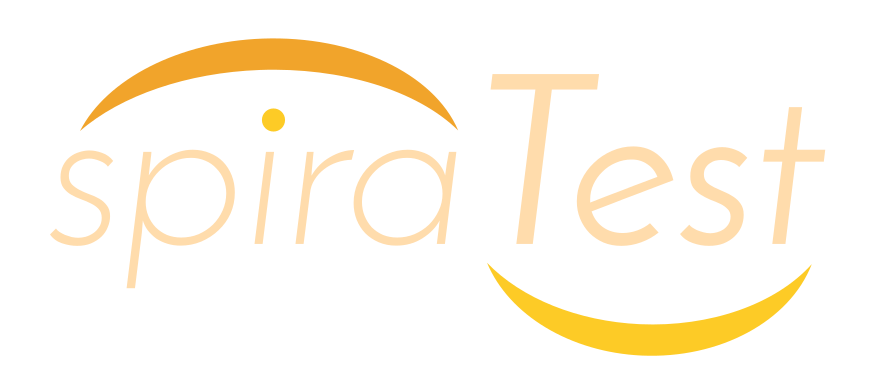 Requirements, Test & Defect Management
Agile Software Development
How the Agile Manifesto Changed Everything
The Agile Manifesto Changed Development
The agile manifesto challenged the orthodoxy around software development, freeing it from the tyranny of process and rigidity, and embracing user feedback and change.
Traditional Waterfall Methodology
Requirements
Gathering
Business Design
Technical Design
Systems Development
Unit
Testing
Integration
Testing
Acceptance
Testing (UAT)
Release Complete
Agile Methodology
Limited Upfront Planning
Release #1
Release #2
Release #3
Release #4
It 1
It 2
It 3
It 4
It 5
It 6
It 7
It 8
It 9
It 10
It 11
It 12
Release Complete
Iteration N
Iteration Planning
Development, Continuous Integration, Unit Testing, Functional & Acceptance Testing
Agile – Led to Continuous Delivery
Organizations quickly realized how much more efficient they could be having integrated teams that collaboratively define the requirements, plan the releases and sprints, test the product during development and deploy the latest update in a seamless way
Release Plan
Iteration
Tested,
Integrated
Working
System
Iteration
Plan
Iteration
Scope
Agile Test Management
When you have continuous development, you need continuous testing
Development & Operations  (DevOps)
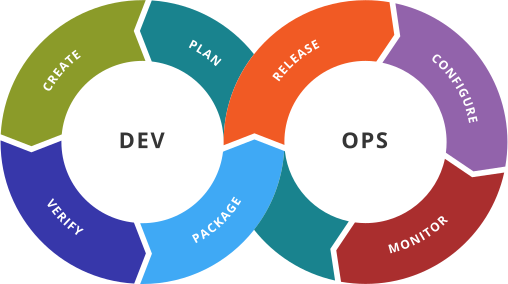 DevOps integrates Dev, Test & Ops in a single process.
But Where Is Testing on the DevOps Diagram?
Is it on the left hand-side or the right hand side?
Both – It is Throughout the Process
TESTING
TESTING
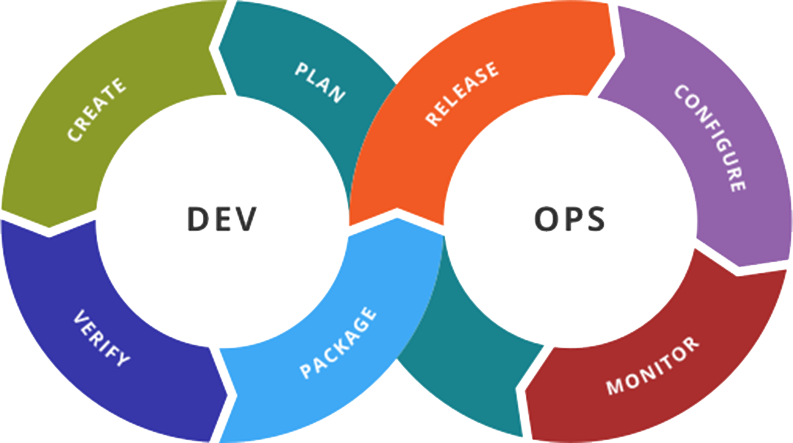 TESTING
TESTING
TESTING
TESTING
TESTING
TESTING
This is what is meant by Continuous Testing in DevOps
Testing Throughout the DevOps Toolchain
Acceptance
Tests
Exploratory
Testing
Requirements, User Stories, etc.
Test Environments
Source Code Mgt.
Automated
Tests (Checks)
Subversion
Continuous Integration
(Jenkins)
Git
Installation
& Deployment
Shifting Left – Testing Earlier in the Process
Integrate automated unit, functional, API, performance, and security testing into your CI process.
Exploratory testing before the code is finished.
TESTING
TESTING
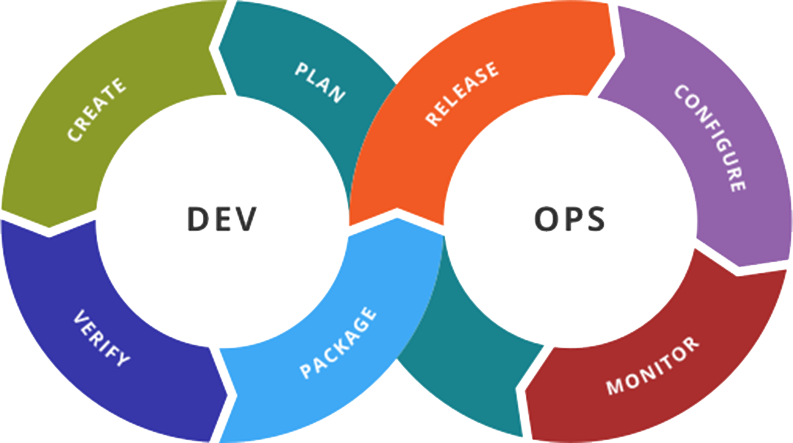 TESTING
TESTING
SHIFT LEFT
TESTING
TESTING
TESTING
TESTING
Shifting Right – Testing in Production
Integrate monitoring of the live application into your testing process.
Include system monitoring and metrics as well as input from customer support and the business.
TESTING
TESTING
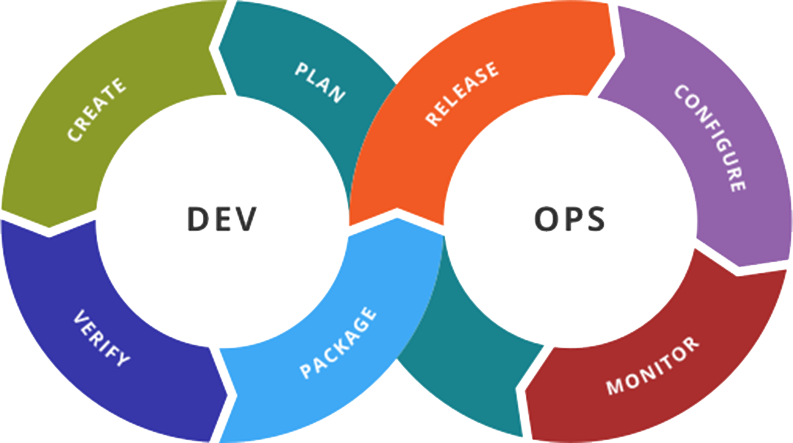 TESTING
TESTING
SHIFT RIGHT
TESTING
TESTING
TESTING
TESTING
The SpiraTest Difference
How are we different and what our customers say
Introducing the Inflectra® Suite
KronoDesk®
IT Support & Help Desk
SpiraCapture™
Exploratory Testing
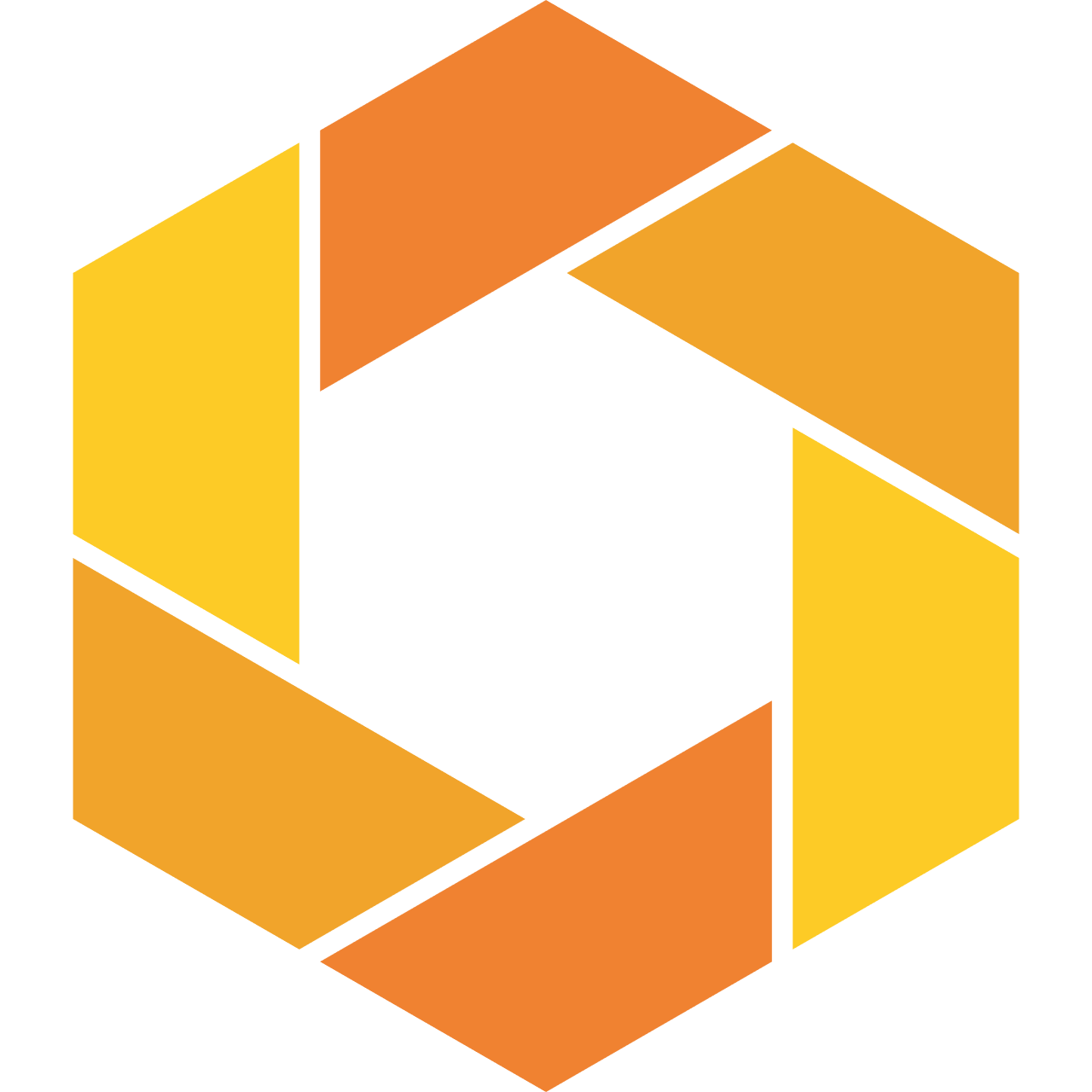 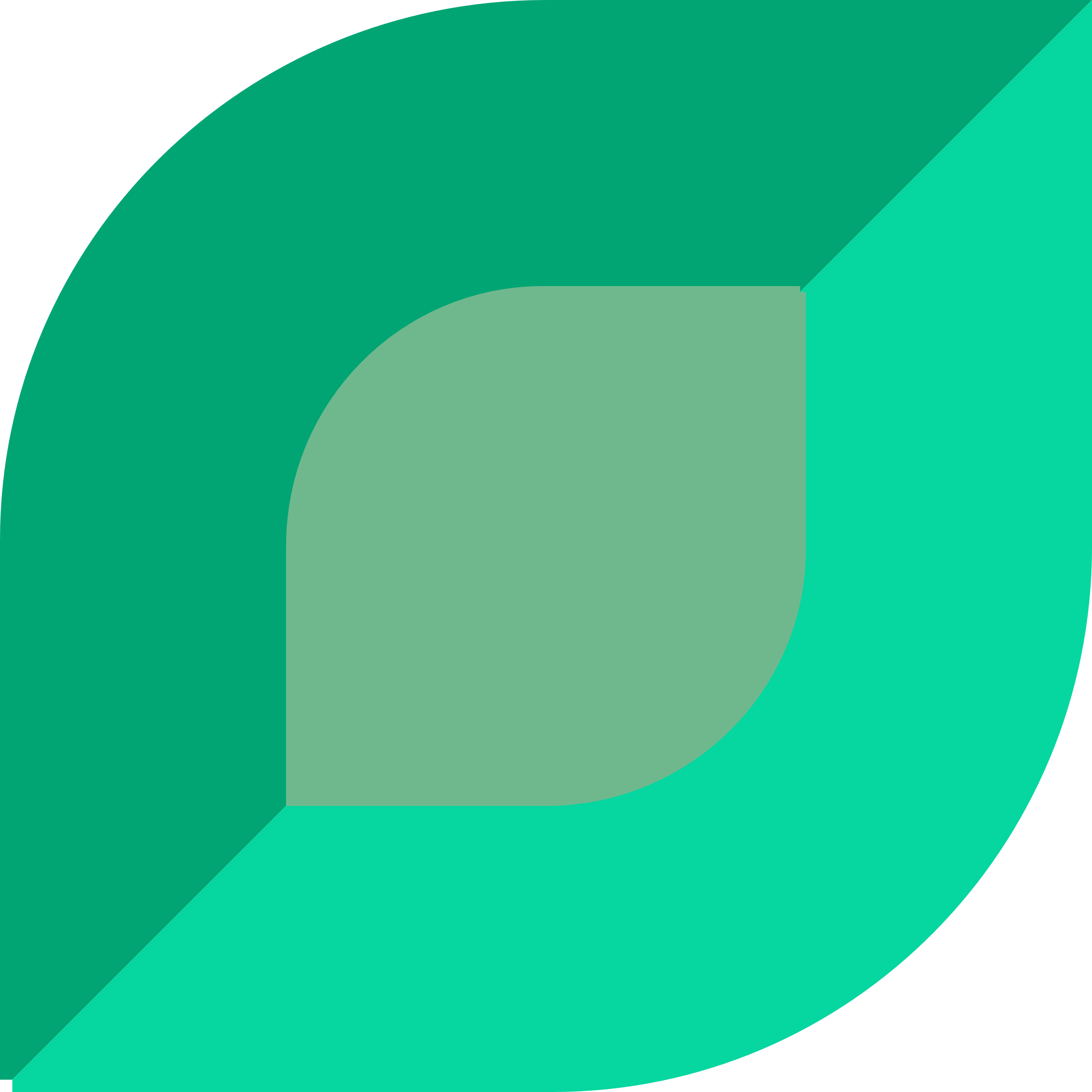 SpiraPlan®
Agile Program & Portfolio Management
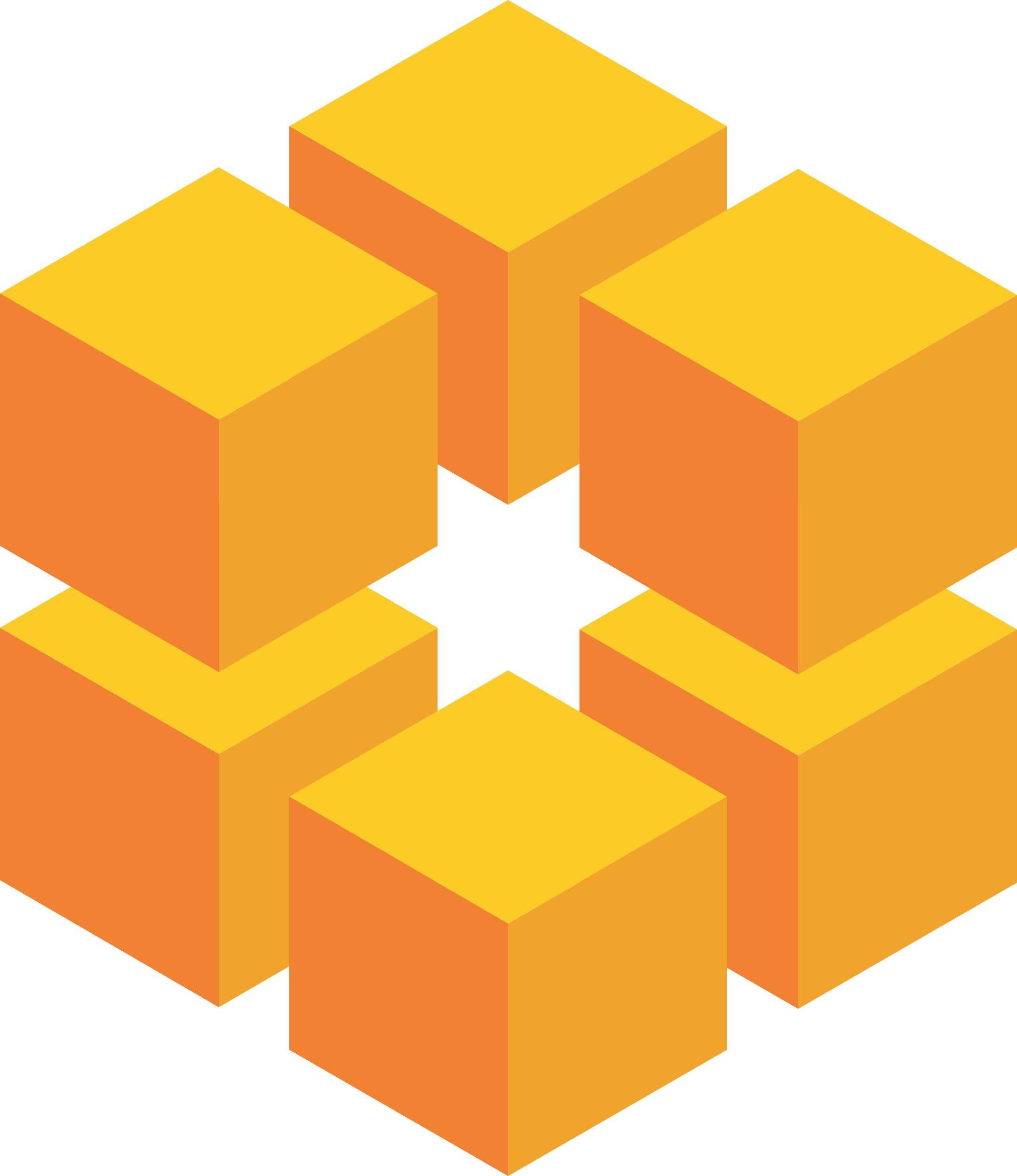 SpiraTeam®
Application Lifecycle Management (ALM)
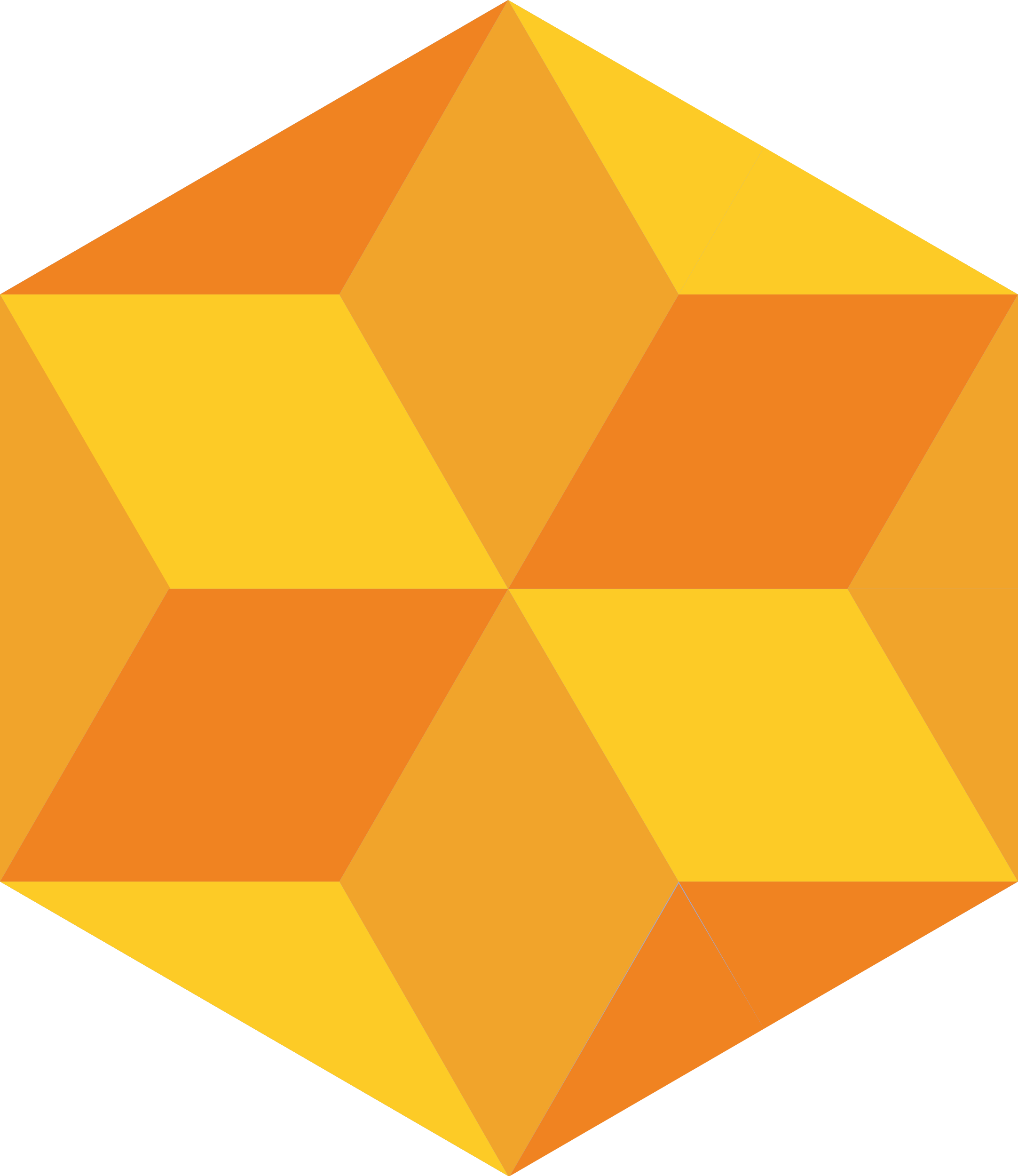 SpiraTest®
Requirements, Test Management
& Bug Tracking
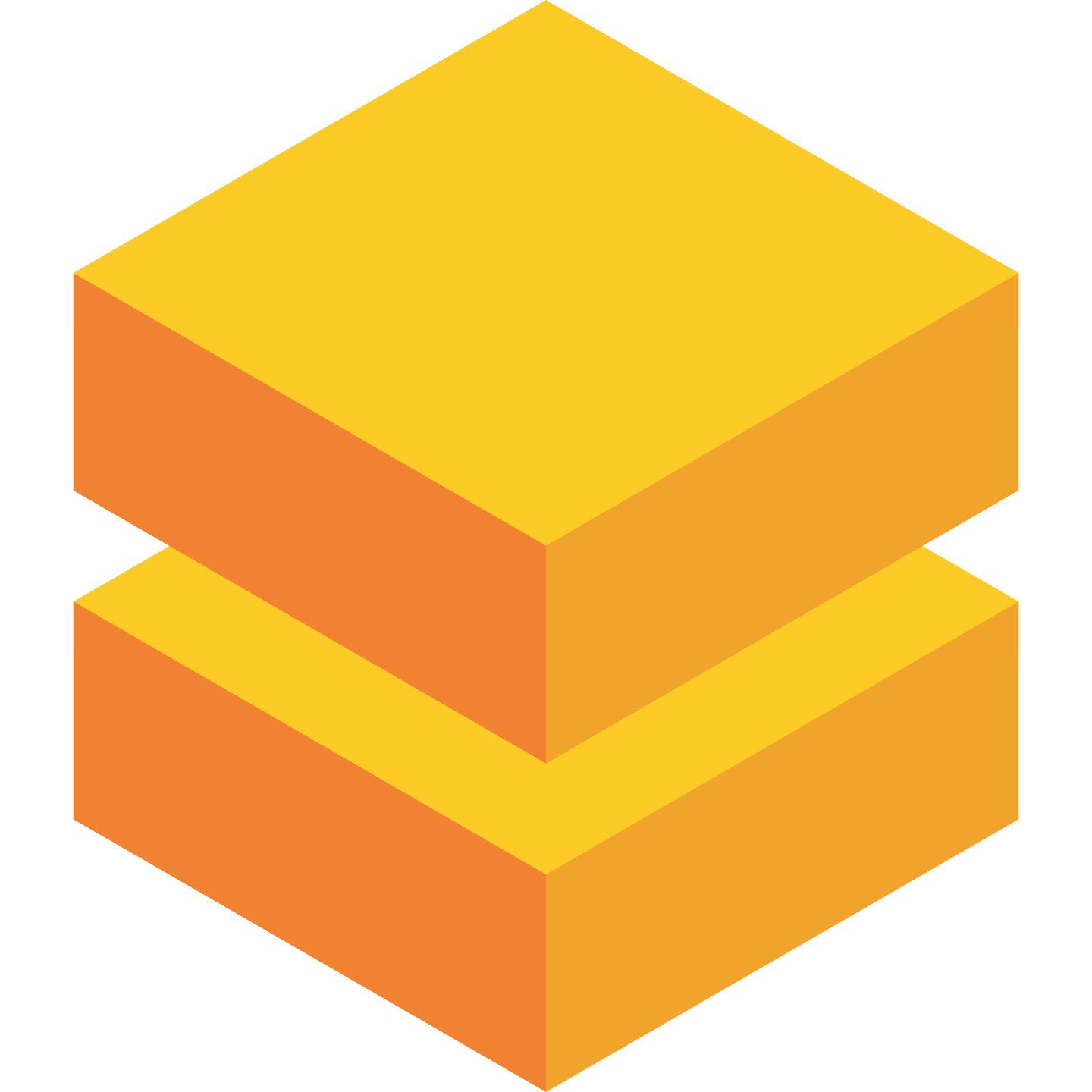 TaraVault® - Source Code Management
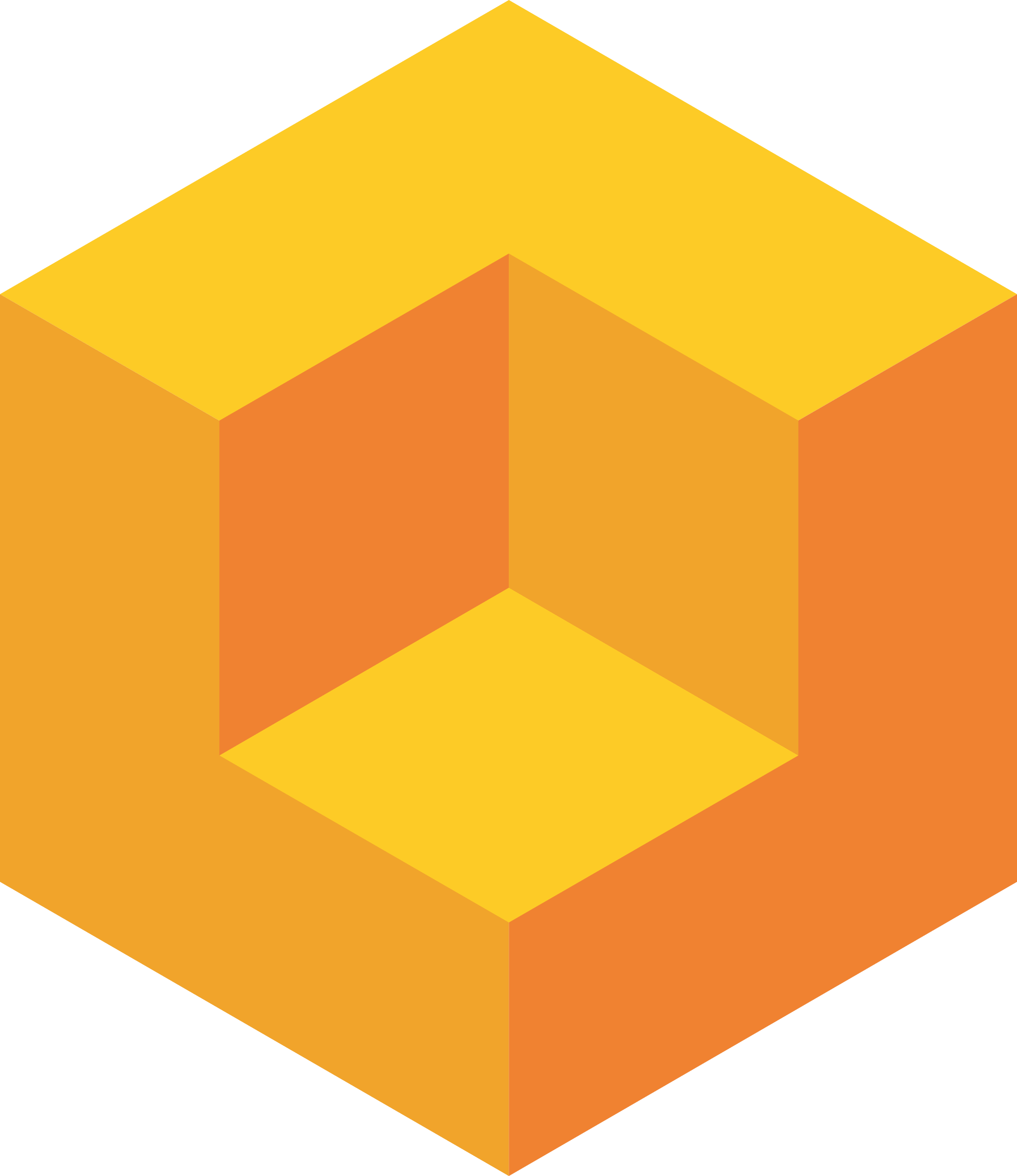 Rapise® 
Test Automation (Web, GUI, Services)
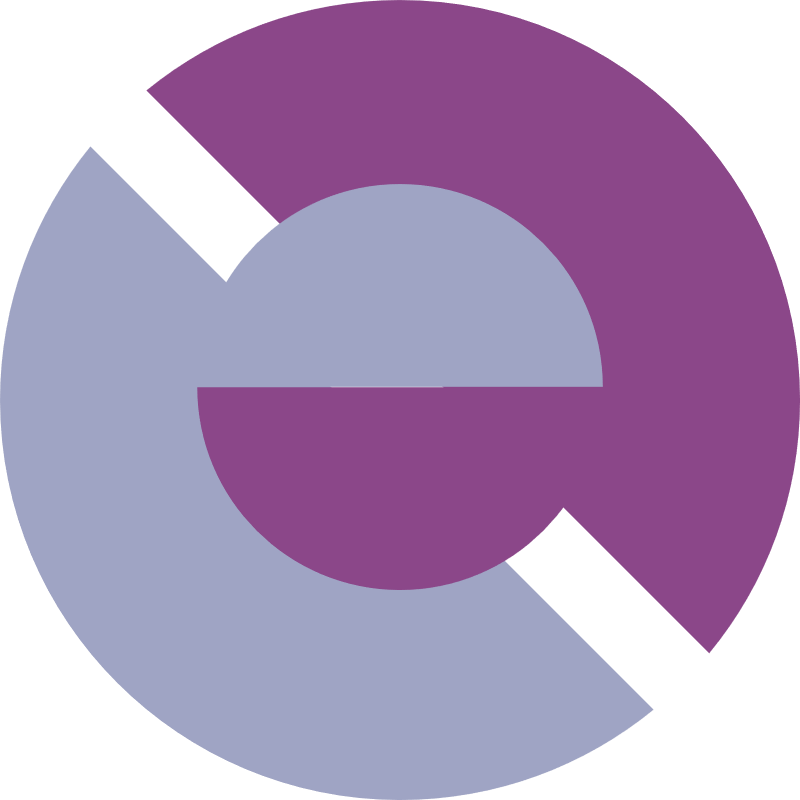 SpiraTest – The Integrated QA Solution
KronoDesk®
IT Support & Help Desk Ticketing
SpiraTeam®
SpiraTest®
Requirements, Test &Defect Management
Agile ProjectManagement
+
TaraVault® - Source Code Management & DevOps
Rapise® 
Test Automation Platform (Web, GUI, Services)
See Spira Comparison Matrix to compare SpiraTest vs. Other Editions
Why Choose SpiraTest?
SpiraTest provides requirements, test case and defect management in a single package with end-to-end traceability:
Robust APIs
Web-based User Interface
Quality Assurance Management
Requirements
Test Cases
Defects
Project and User Management Core Functionality
harmony
[Speaker Notes: Make great products
Help you work together
Help you deliver your products faster, more easily, with less pain, and less stress

At a grand scale – we’re passionate about making products that you will find transformative to how you work. 

We both want to use our tools every day to help you do a whole number of complex things, and at the same time get out of your way so you don’t need to worry about SpiraTeam and can instead focus on helping your own customers]
How Do We Foster Harmony?
Across Disciplines
Through Simplicity 
Across Ecosystems
Harmony Across the Disciplines
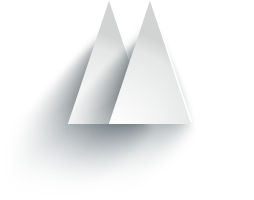 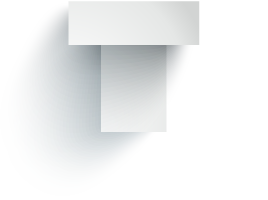 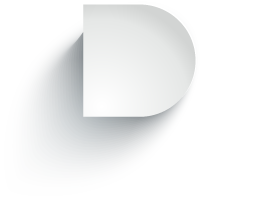 Developers
Managers
Testers
We consider each of these three stakeholders groups when designing features for SpiraTest, so that everyone in teams can get the most out of the system working together.
Simplicity = Productivity from Day One
Less Time Doing:
More Time Doing:
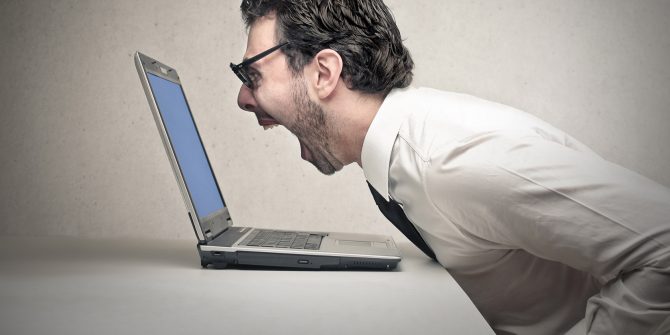 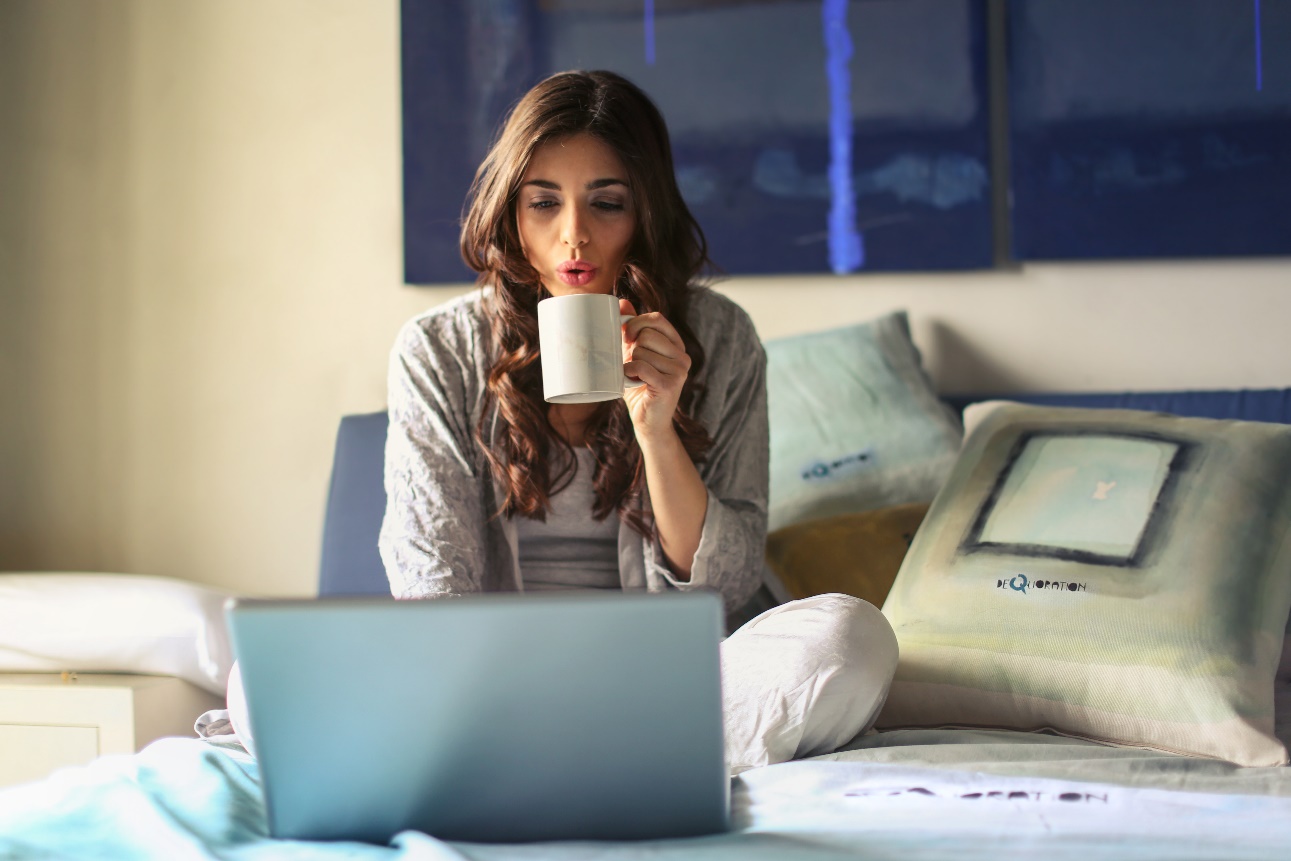 No plugins, customization or configuration needed day one
Harmony Across Ecosystems
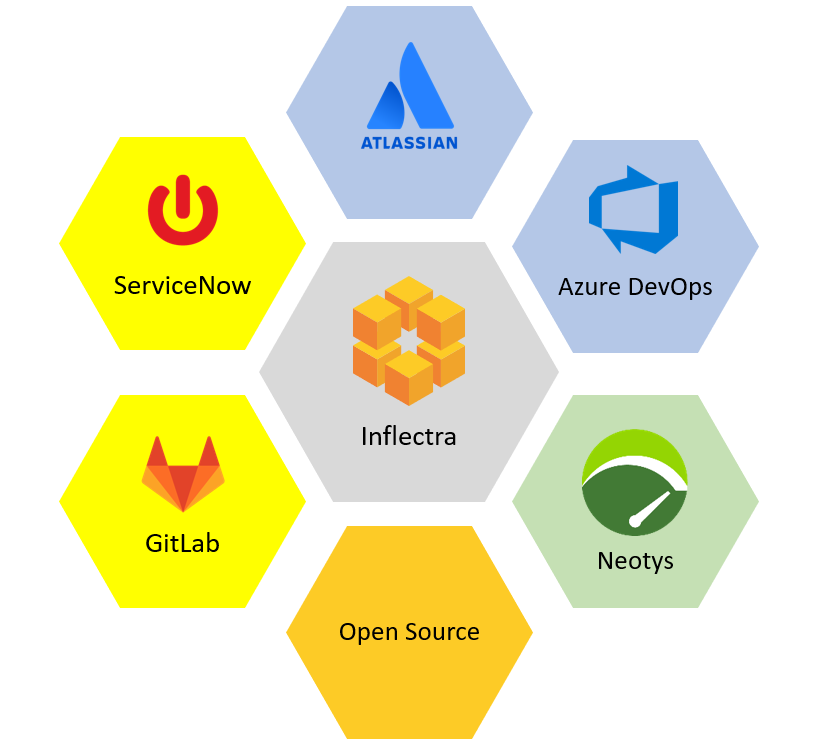 We recognize that you need to integrateSpiraTest with other tools and systems
We make this easy and straightforward so you can get working faster & easier
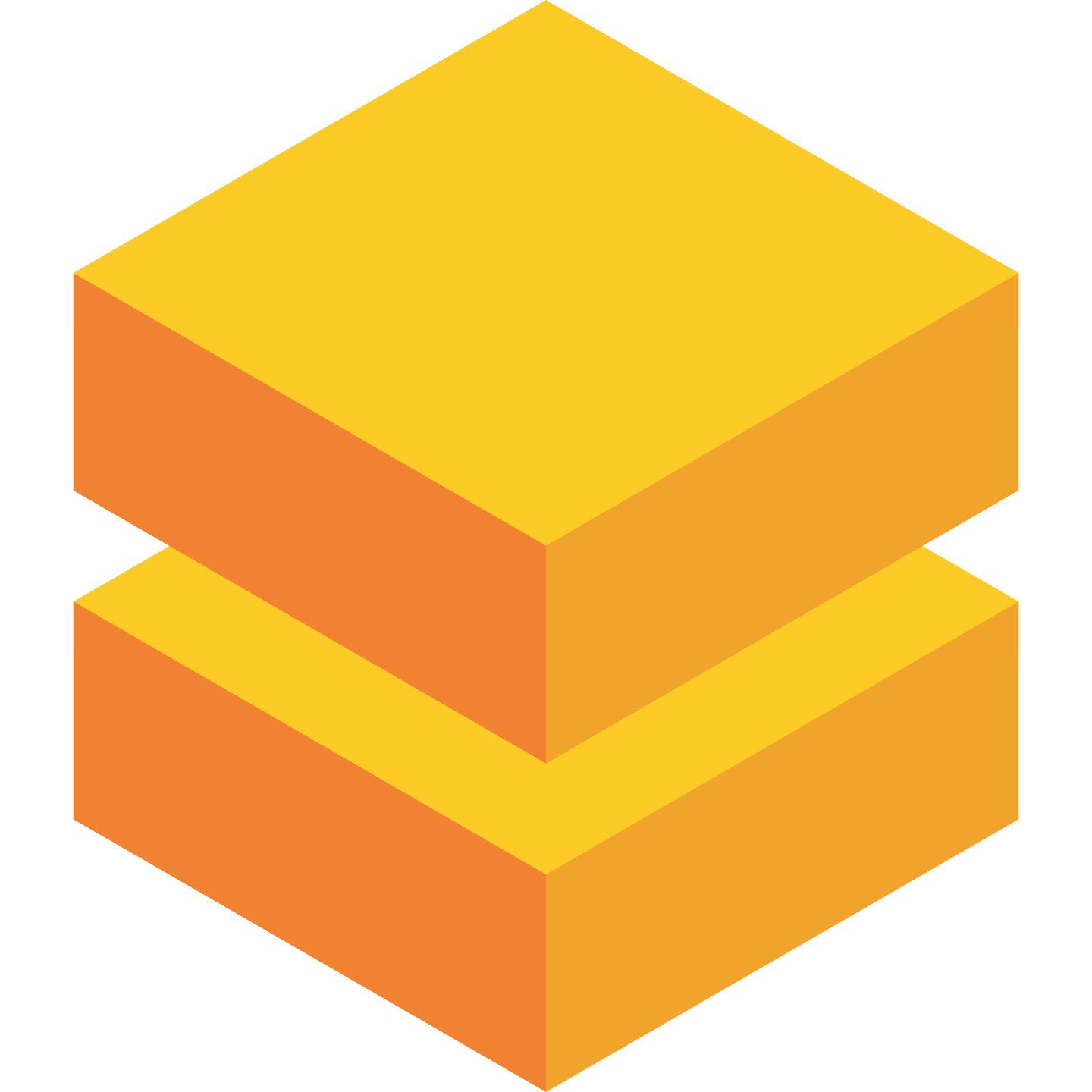 Inflectra Core Values
Great Products: Build for Our Users Not Investors
Building great software for customers, not chasing the latest fad.
Great Team: We Just Get it Done
Treat customers well, solve their problems, no drama or red tape.
Great Workplace: Family and Life Flexibility
Unlimited vacation, amazing benefits, flex/part time welcomed.
Great Community: Enabling Second Acts
Expanding opportunities for new/second careers in technology.
How SpiraTest Works For You
Features for different industries and methodologies
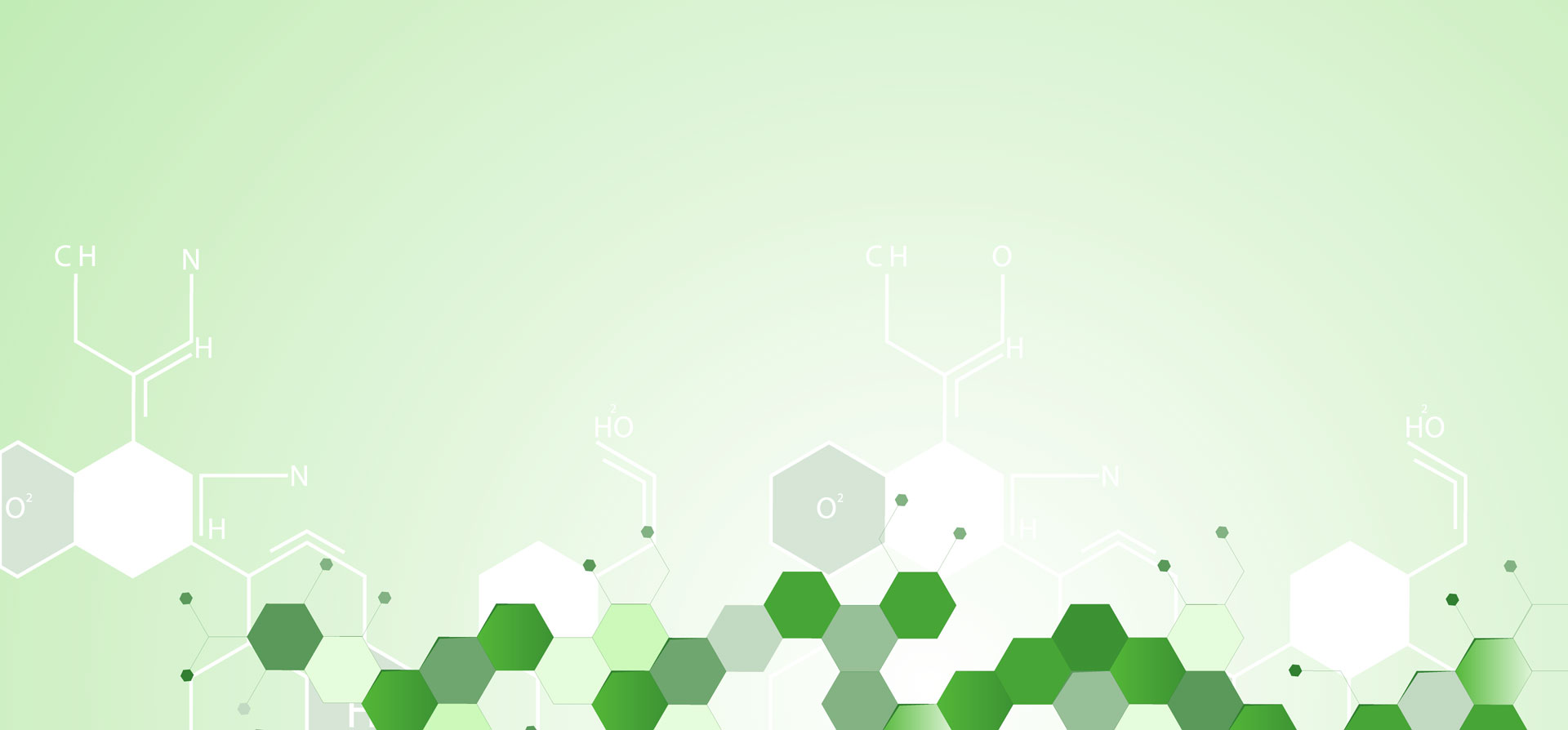 Healthcare & Life Sciences
Electronic signatures for FDA 21 Part 11 compliance
Secure hosting with support for HIPAA BAA agreements
End to end traceability of requirements, tests, and defects
Validated platform where you control update cadence
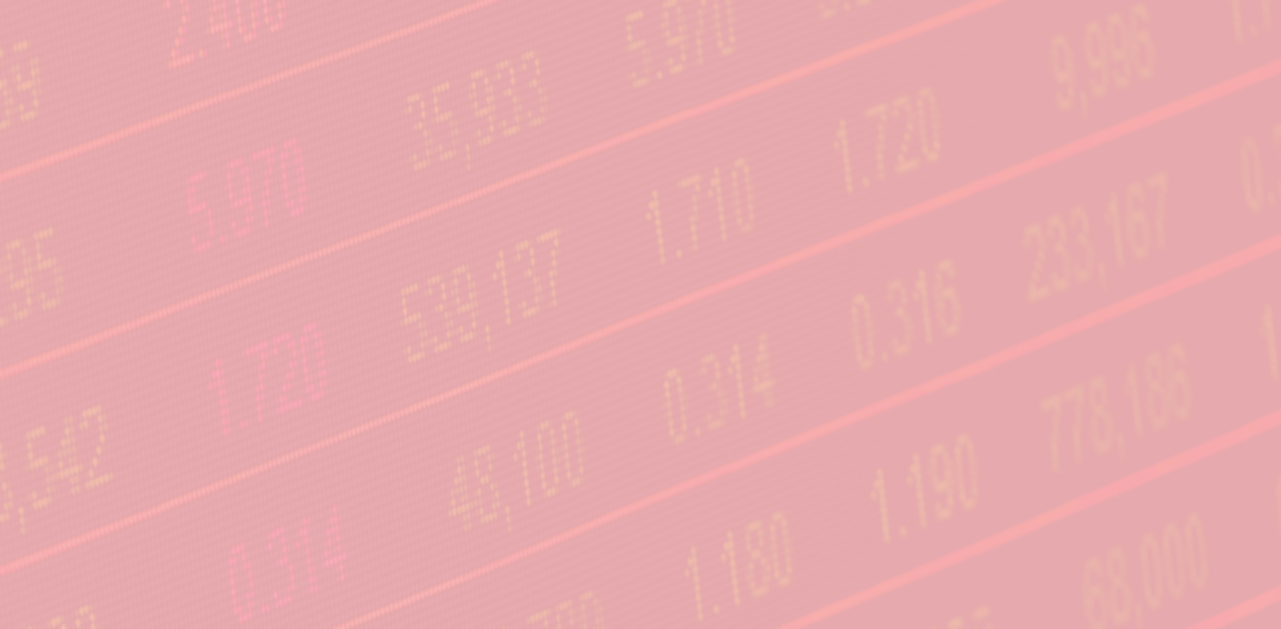 Financial Services & Insurance
Secure cloud platform (SOC2) or on-premise deployment
Generate financial compliance documentation automatically
Integration with automated testing and verification tools
End-to-end traceability and auditability of testing
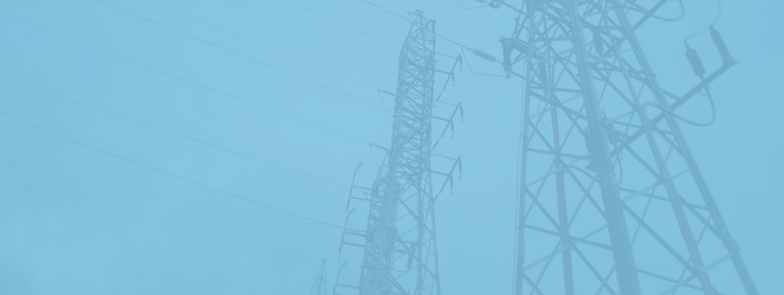 Energy, Industrial, & Automotive
Testing for public safety with world class test management
Define requirements and test for compliance
Integrate standards and regulations into your test plans
Understand and manage risk of critical systems
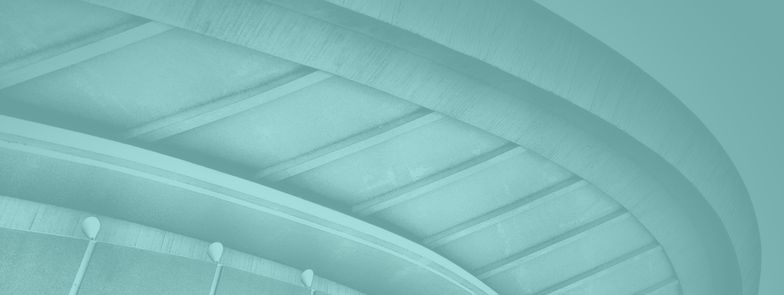 Defense, Government & Aerospace
Requirements management with secure workflows
Test step level traceability for mission systems
Automate testing and compliance with RemoteLaunch
Security and privacy with on-premise and AWS GovCloud
Representative Customers by Industry
We have ~ 80,000 users in 5,000+ companies worldwide:
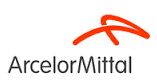 Energy & Industrial
Financial & Business Services
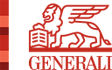 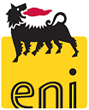 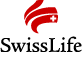 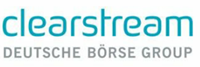 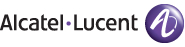 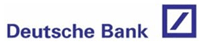 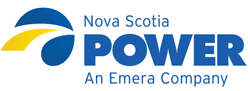 Government & Defense
Information Technology
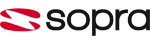 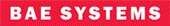 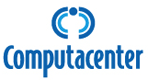 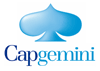 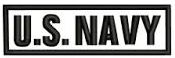 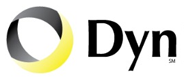 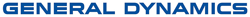 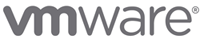 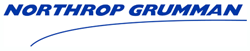 Healthcare & Bio-Technology
Telecommunications
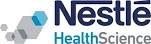 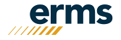 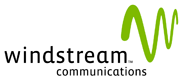 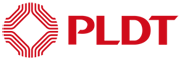 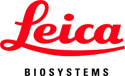 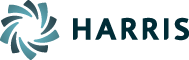 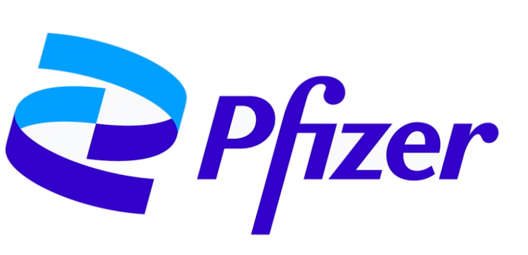 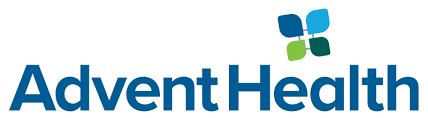 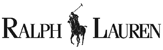 Retail & Consumer Goods
Transportation & Hospitality
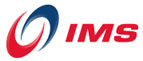 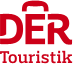 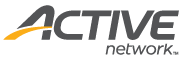 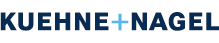 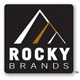 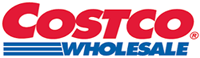 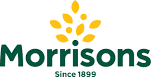 End-to-end traceability outof the box
Data Privacy, Securitybaked in
Generate Documentation from data
Regulated Industries - Automating Compliance
Workflows & Electronic Signatures
Integration across the software value chain
Global Partner Network
North America
South America & Mexico
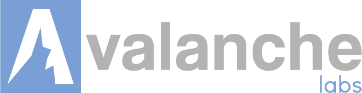 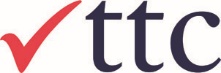 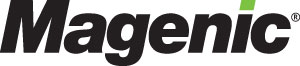 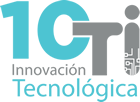 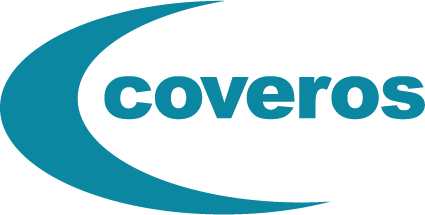 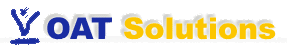 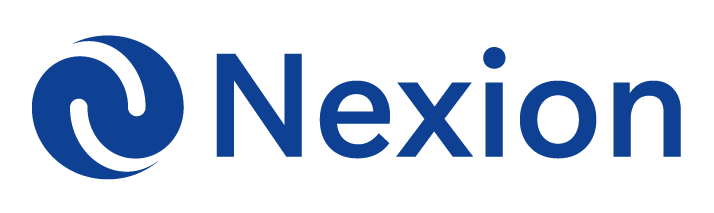 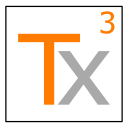 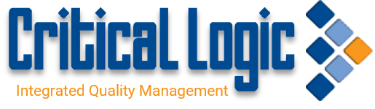 Asia
Europe
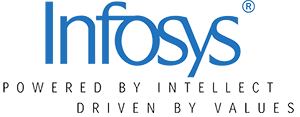 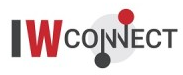 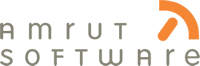 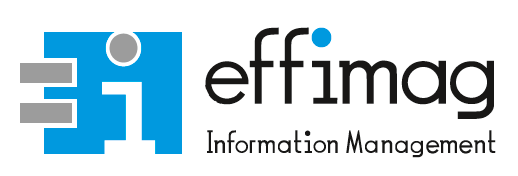 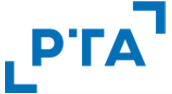 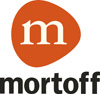 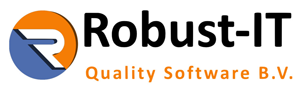 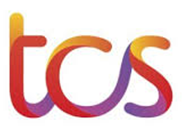 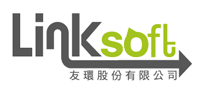 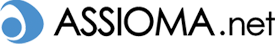 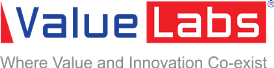 Australia
Middle East & Africa
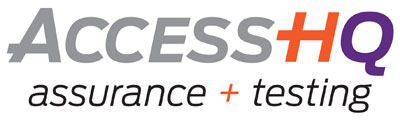 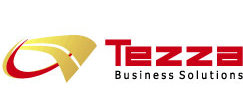 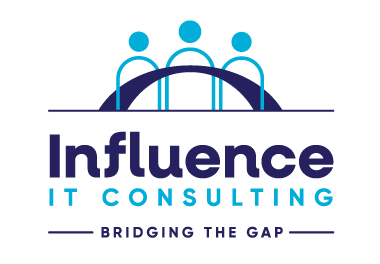 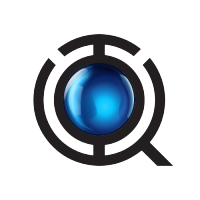 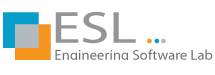 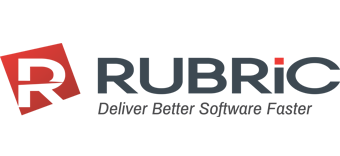 Page: 29
Customer Testimonials
“
“
“
Working with enterprise software in the Finance/Accounting area, I open many support tickets for issues. This time, it's different. I just had to let your team know what a great product SpiraTest is. We mostly need to perform manual tests of key system controls during the SaaS provider's upgrades throughout the year. I'm still learning the product. But, *every single time* I've thought "gee, I bet it doesn't do [fill in blank]," I'm proven wrong. Not only have I not experienced any pain points, but it's almost fun to use such a well-designed product that lets me get to work and get my job done efficiently. So, thank you.
 	- Michael Aust, Plenty Unlimited Inc.
I looked at more than a dozen products and the bottom line is that SpiraTest is hugely superior in value over everything I evaluated. The staff was a tremendous help and a big part of our decision. We are able to train quickly and let people take over as their own project owners in many cases and just stay in touch and help them along the way.
	- Chris Deaton, Arizona State University
Awards and Recognition*
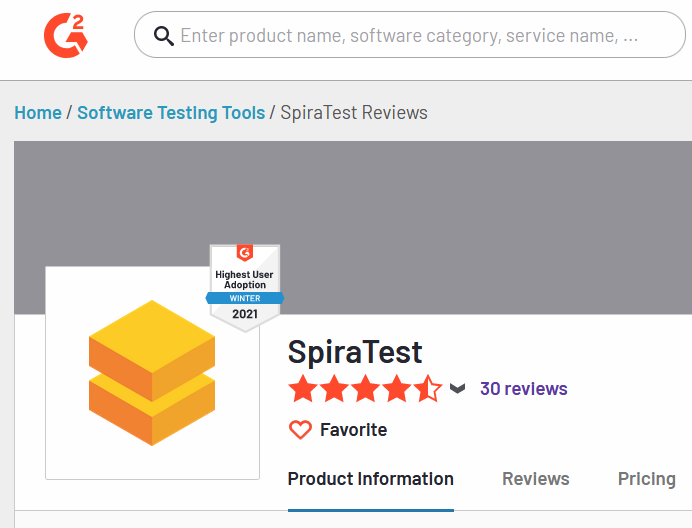 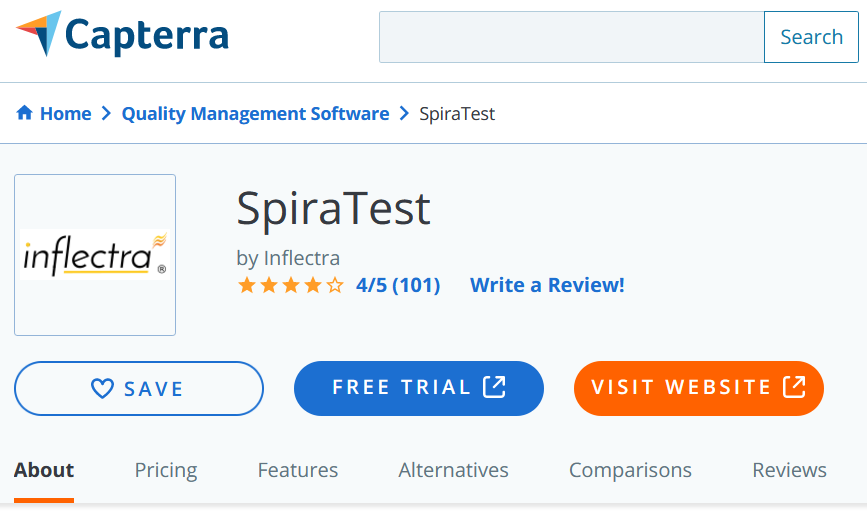 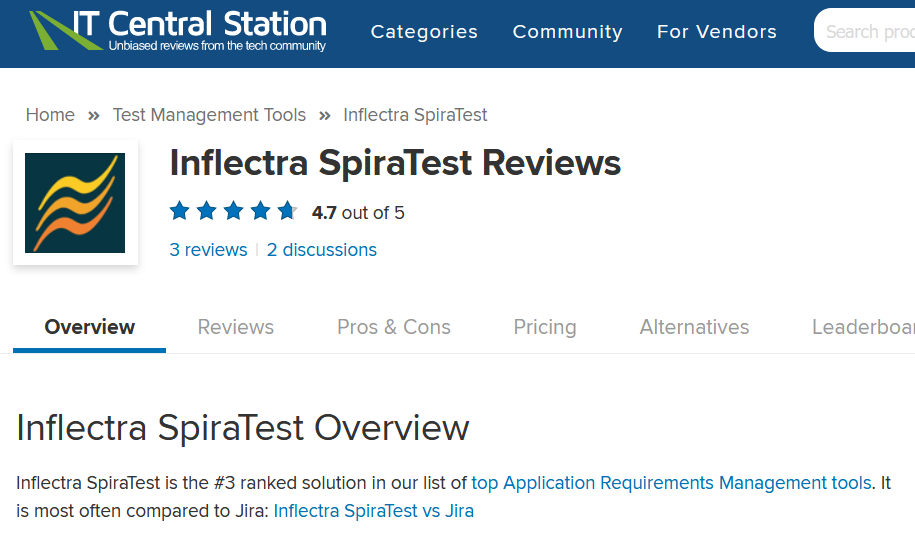 *IT Central Station, G2 Crowd, Capterra
Feature Overview
Lets Look at the Key Features in SpiraTest
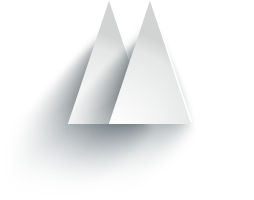 Managers
[Speaker Notes: Managers, our third pillar, could always take advantage of our reporting, dashboards, and traceability features. But we knew we could do a lot more to help managers – both senior leaders and those in other roles like BI]
Personalized Reporting Dashboards
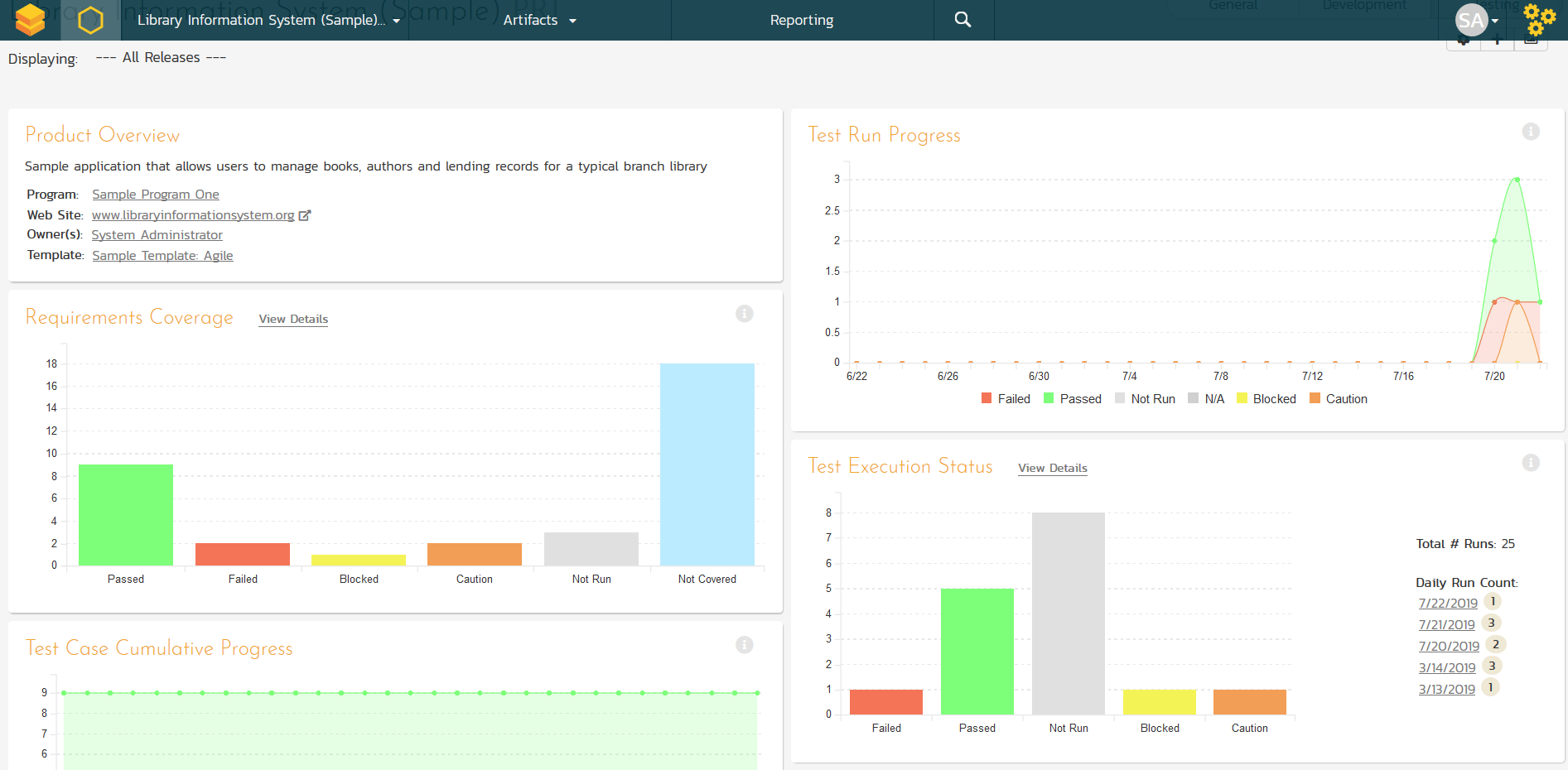 Customizable reporting dashboards at the product, project, release and sprint levels.
Requirements Management
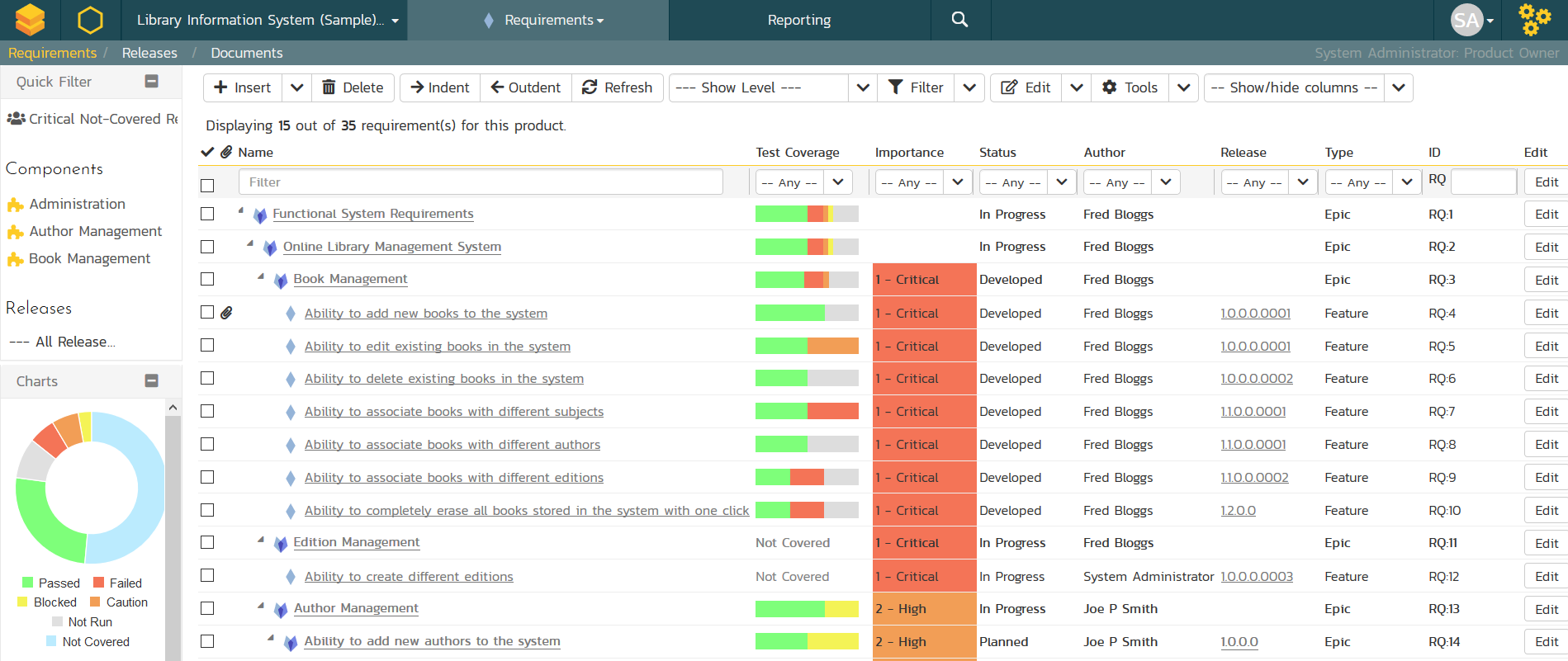 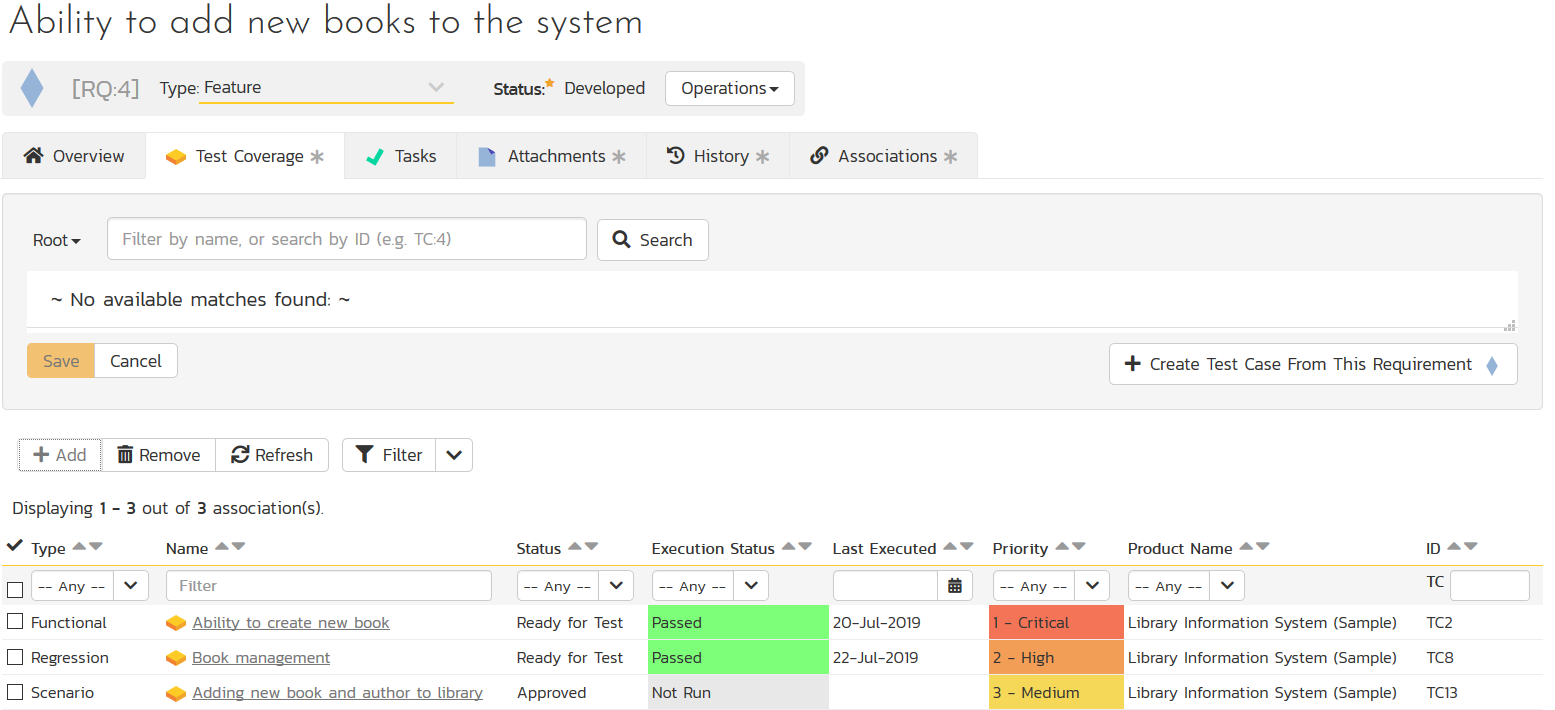 Requirements management with test & defect traceability
Document Management
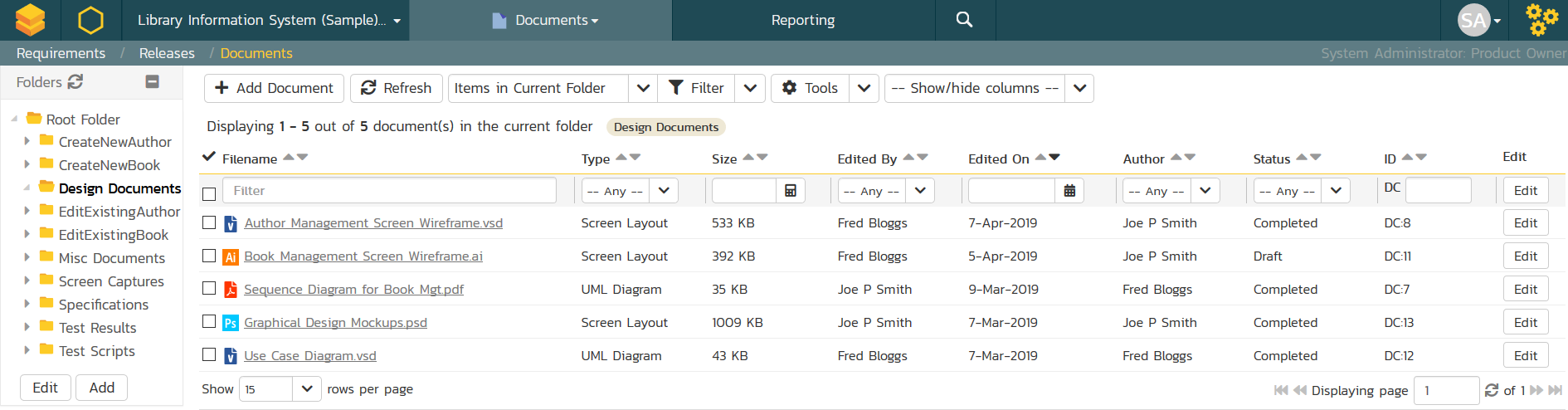 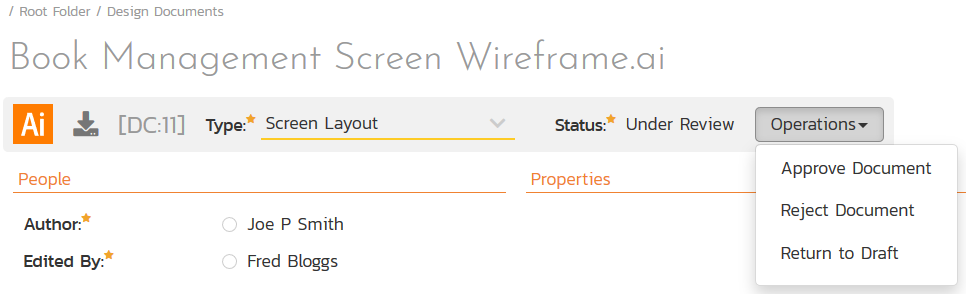 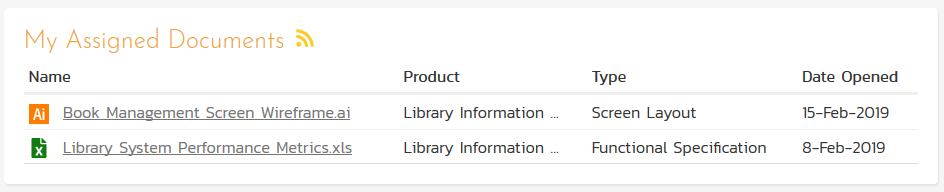 Complete integrated document management system with versioning, check-in/out and approval workflows.
Customizable Reporting
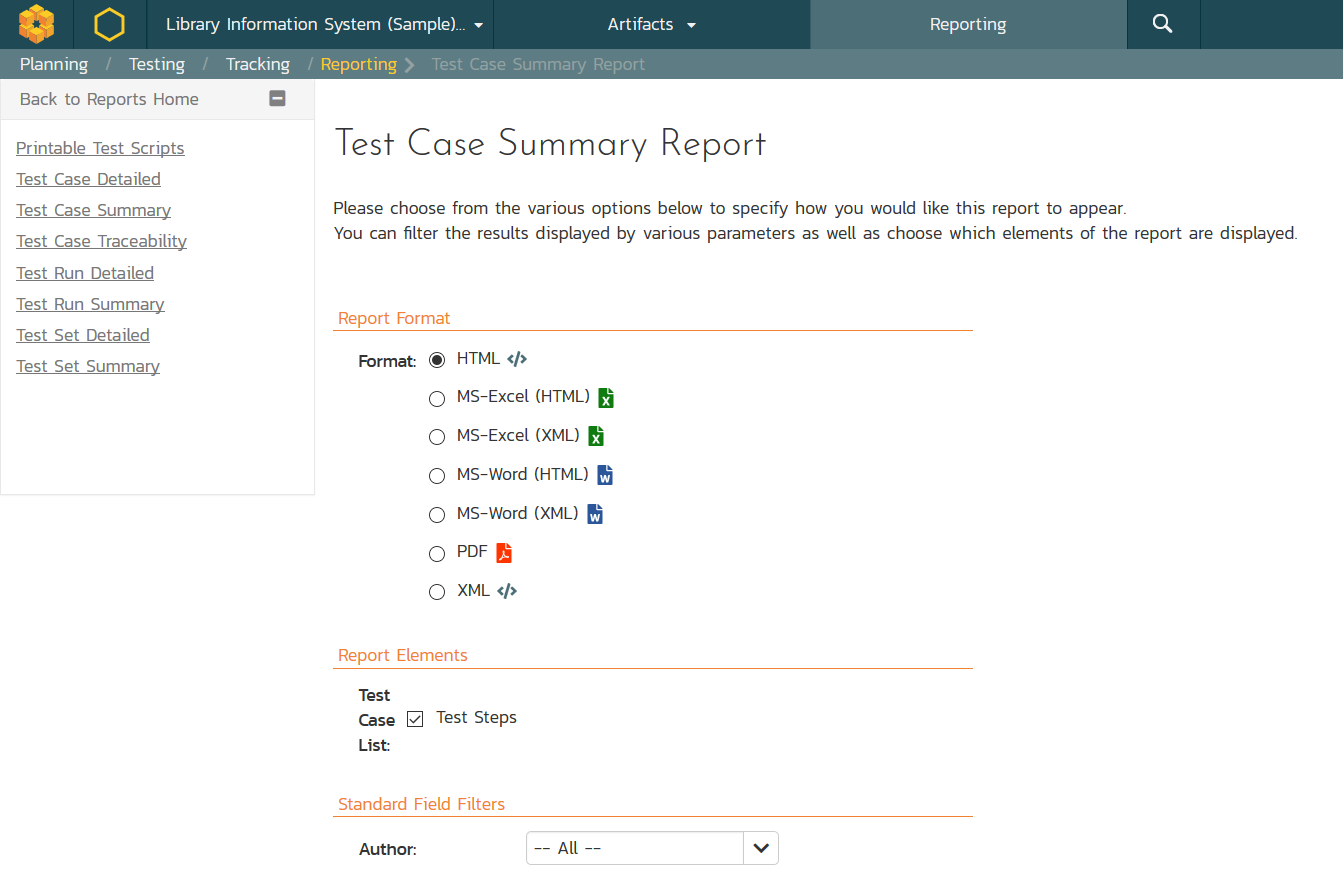 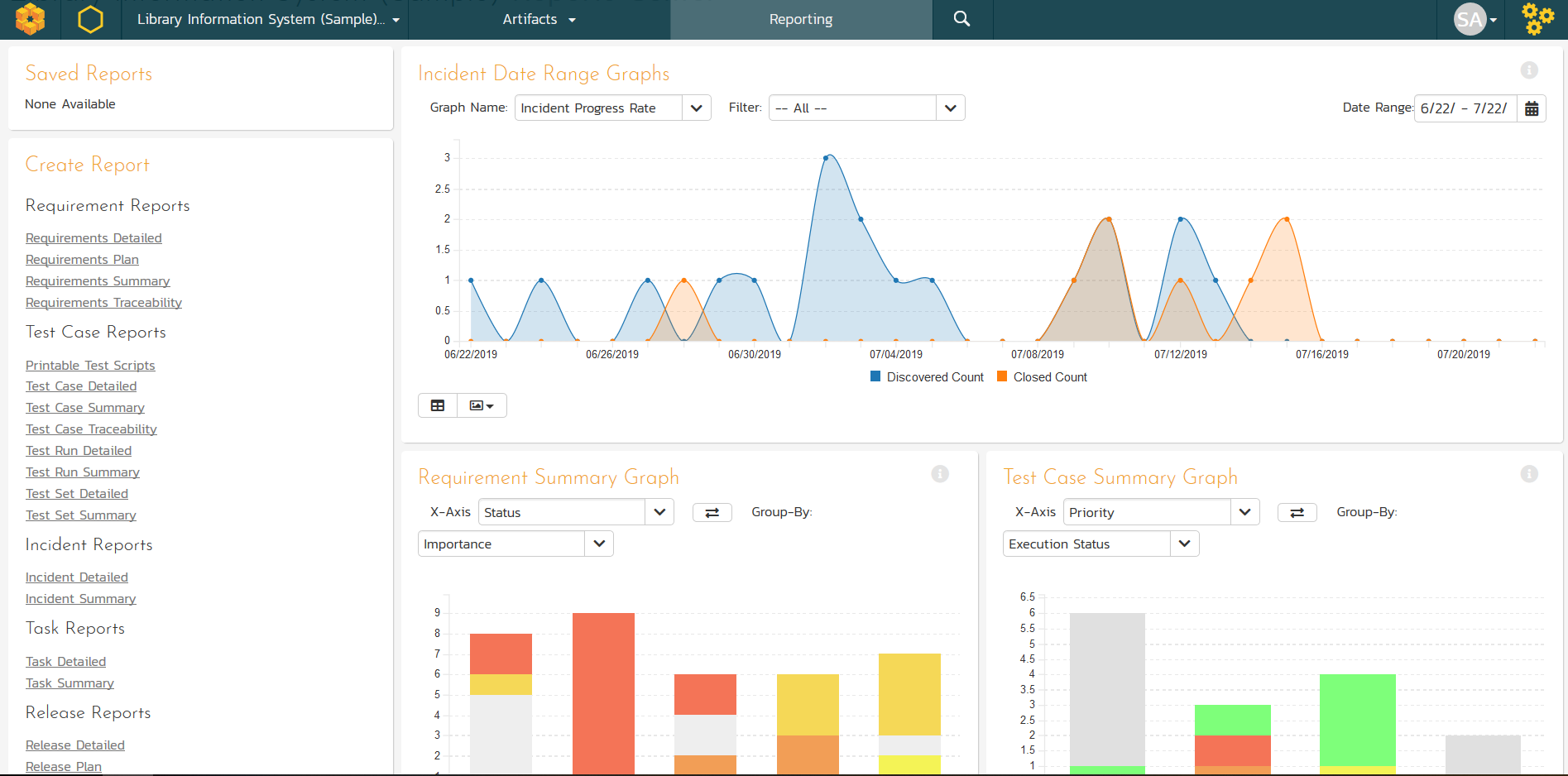 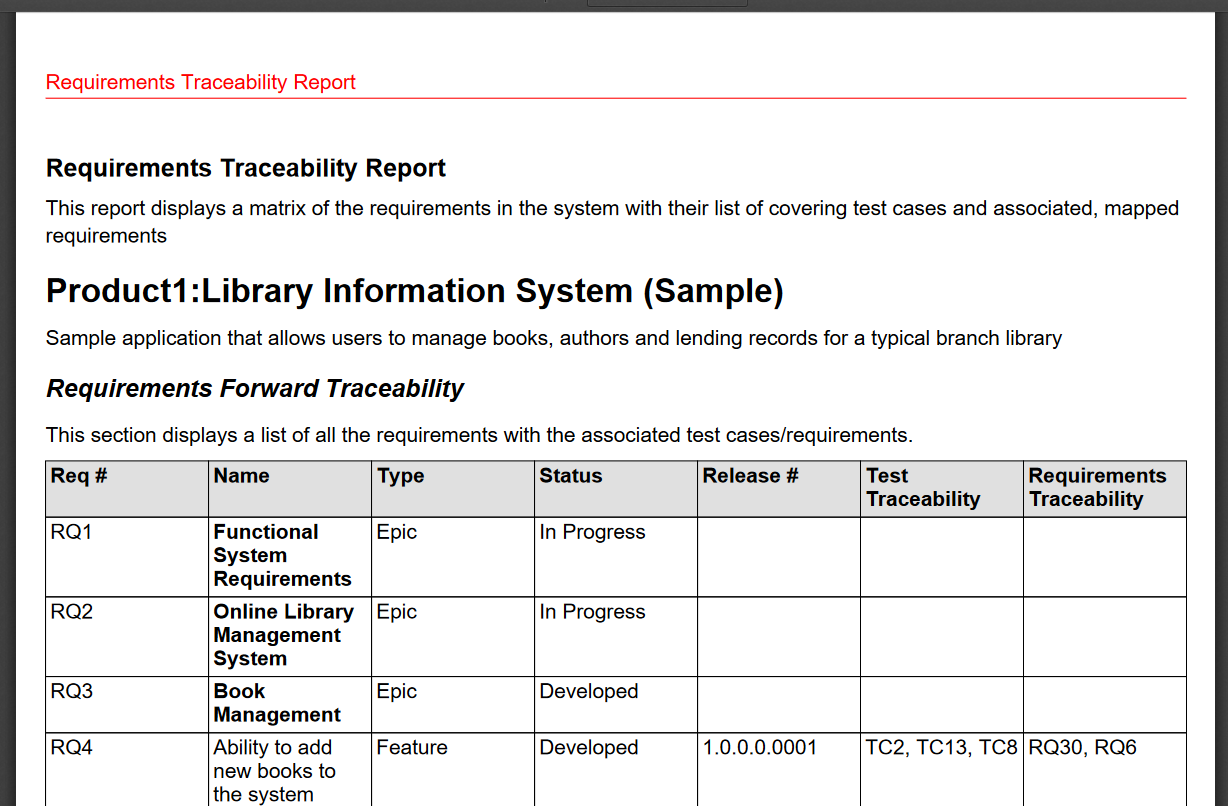 Library of standard and custom reports, export in various formats including Word, PDF, Excel and PDF
Cross Project Reporting
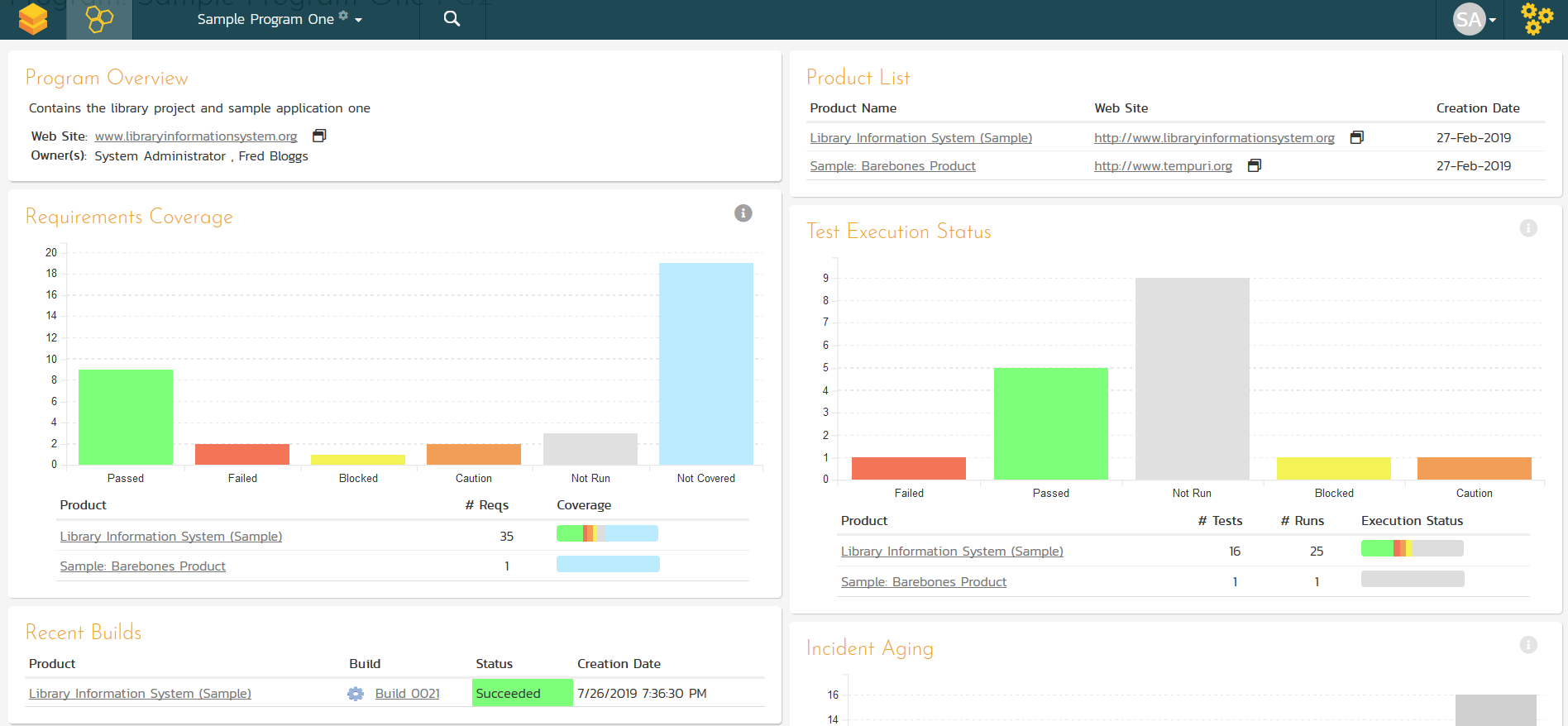 Dashboards and reports let you see the health of your different projects, grouped by program.
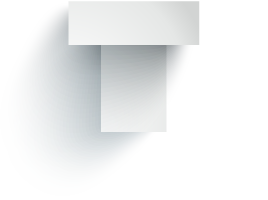 Testers
[Speaker Notes: That’s the very high level, but what does this mean in detail for you? What have we or are we about to release that can help you? Let’s talk testers first]
Test Management & QA
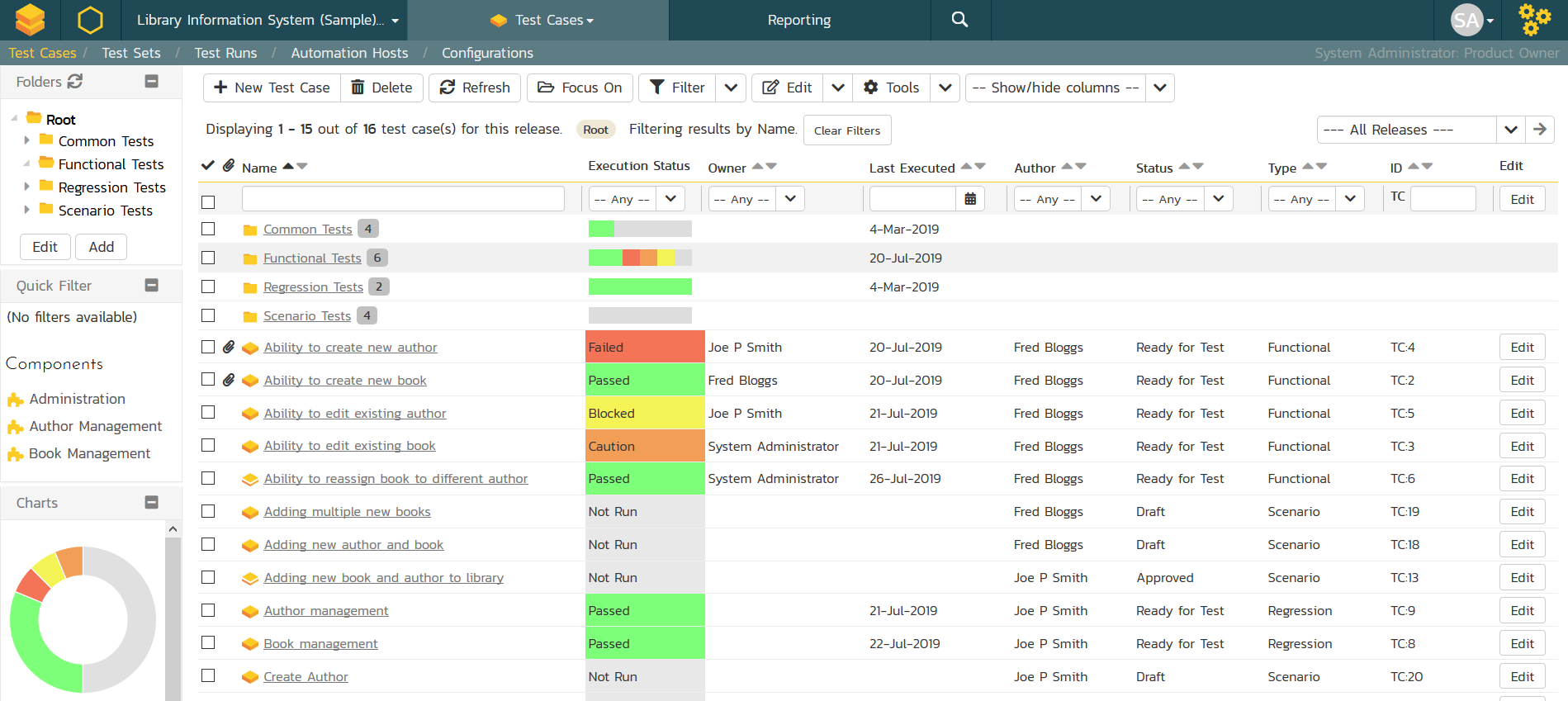 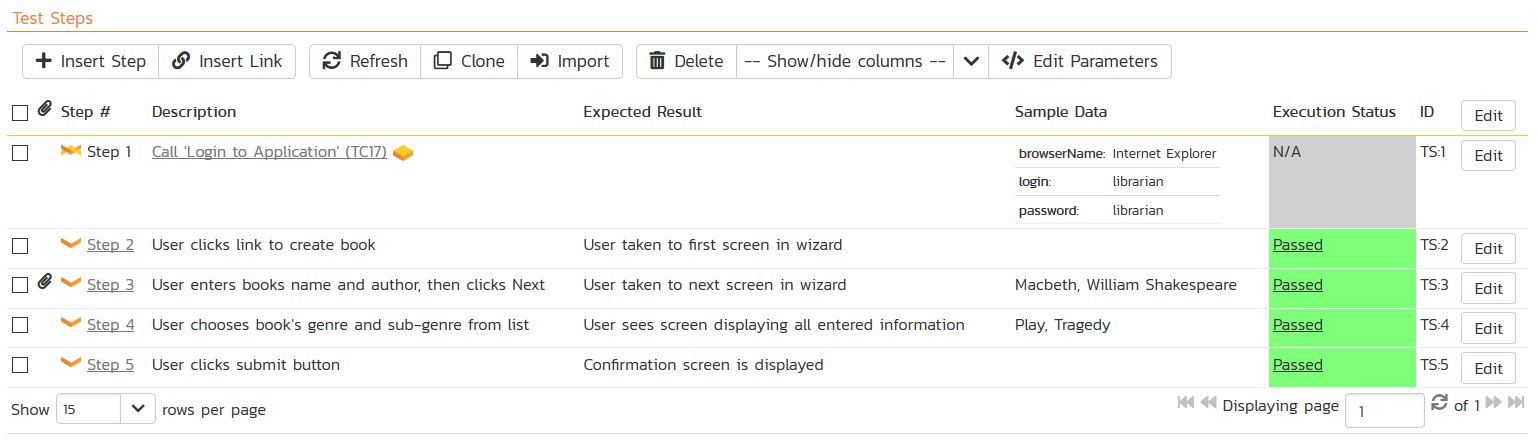 Manage your automated and manual test cases, test suites and testing artifacts in a central repository.
Manual Testing
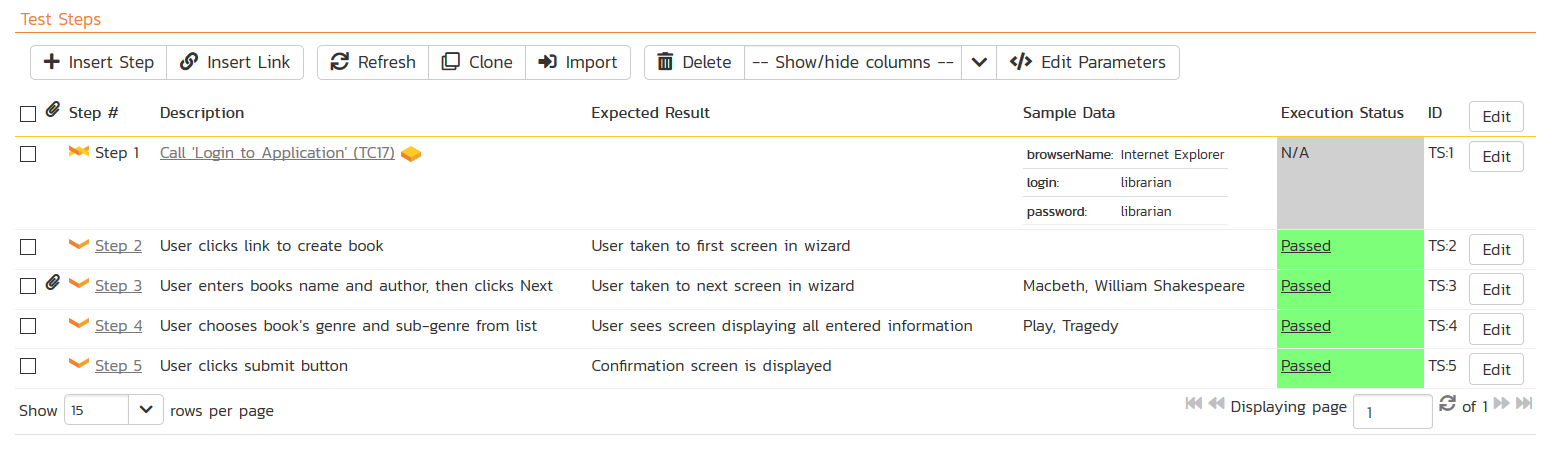 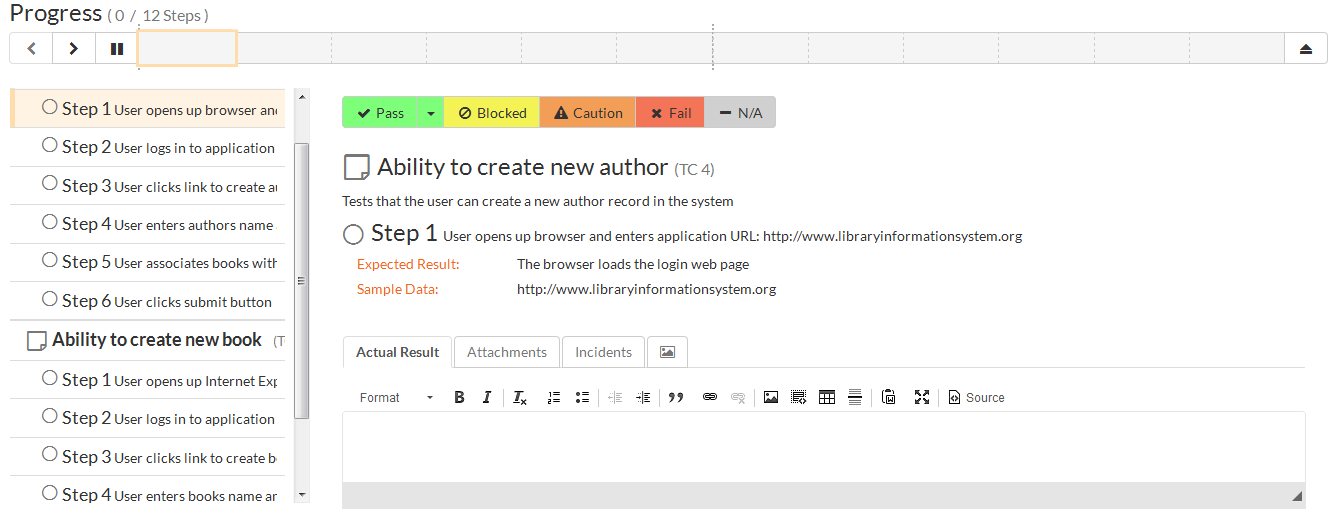 SpiraTest lets you easily author test cases and test steps with a built in test execution wizard that makes running tests easy.
Automated Testing
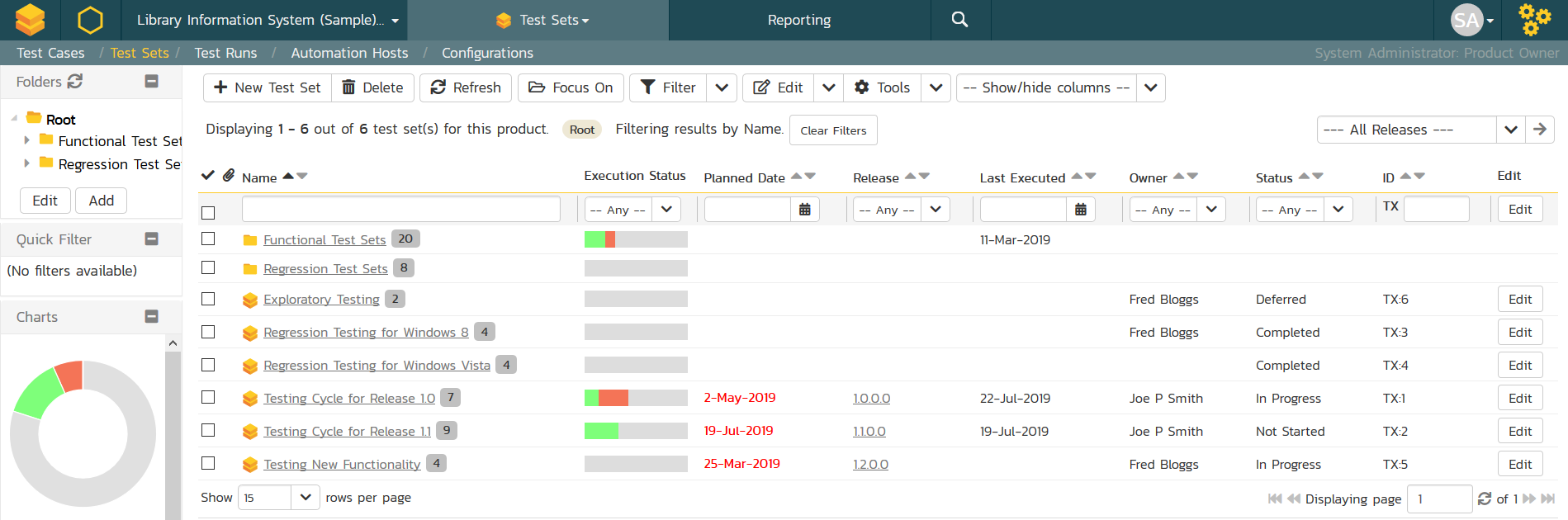 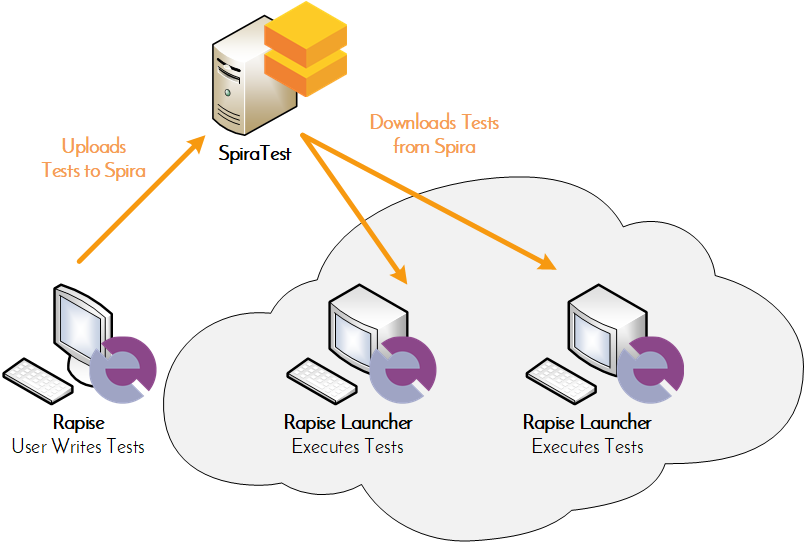 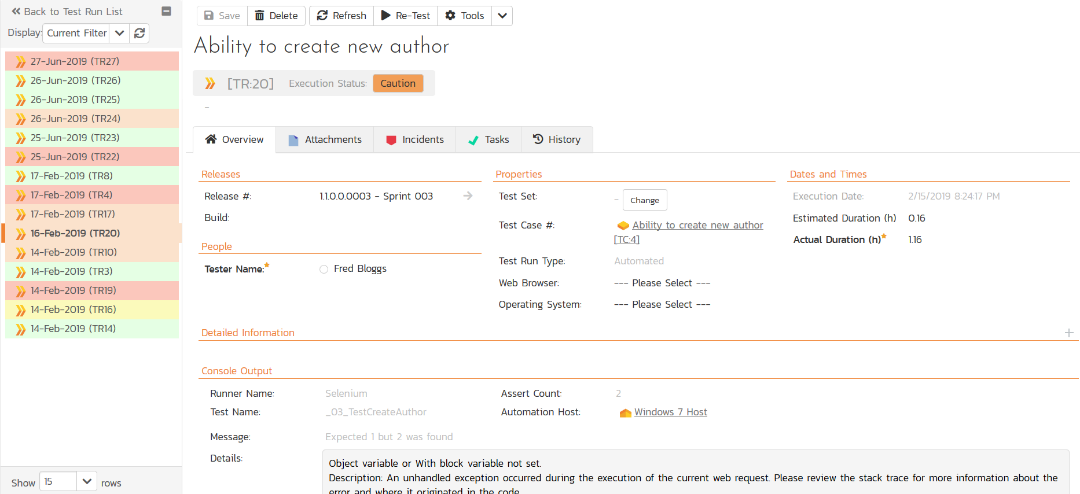 Orchestrate your automated tests from SpiraTest, with integrated test lab management and data-driven testing
Exploratory & Session-Based Testing
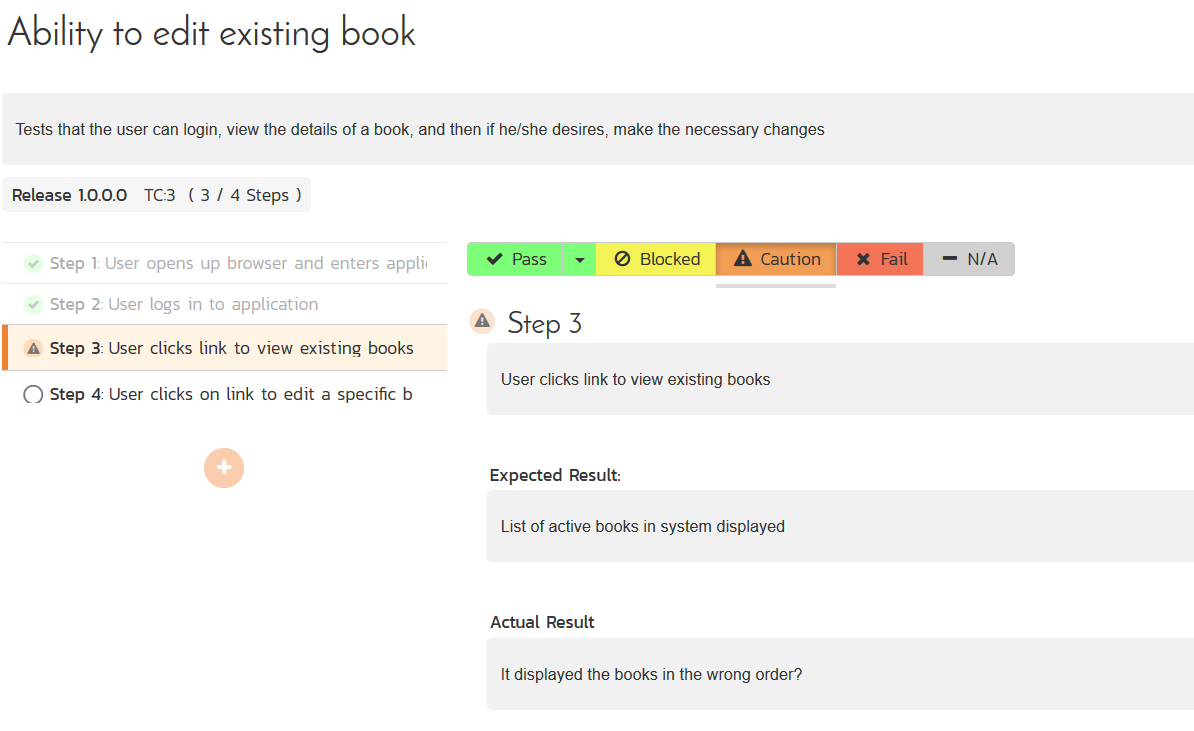 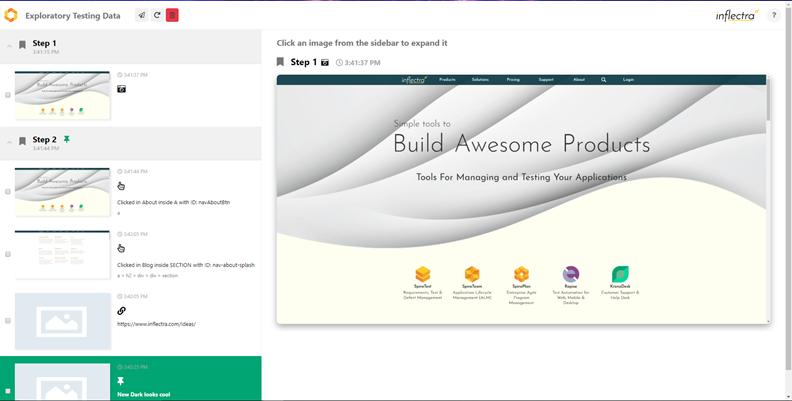 SpiraTest provides an easy to use testing wizard for session and exploratory tests, with SpiraCapture™ for automated capture.
RemoteLaunch® - Automation Integration
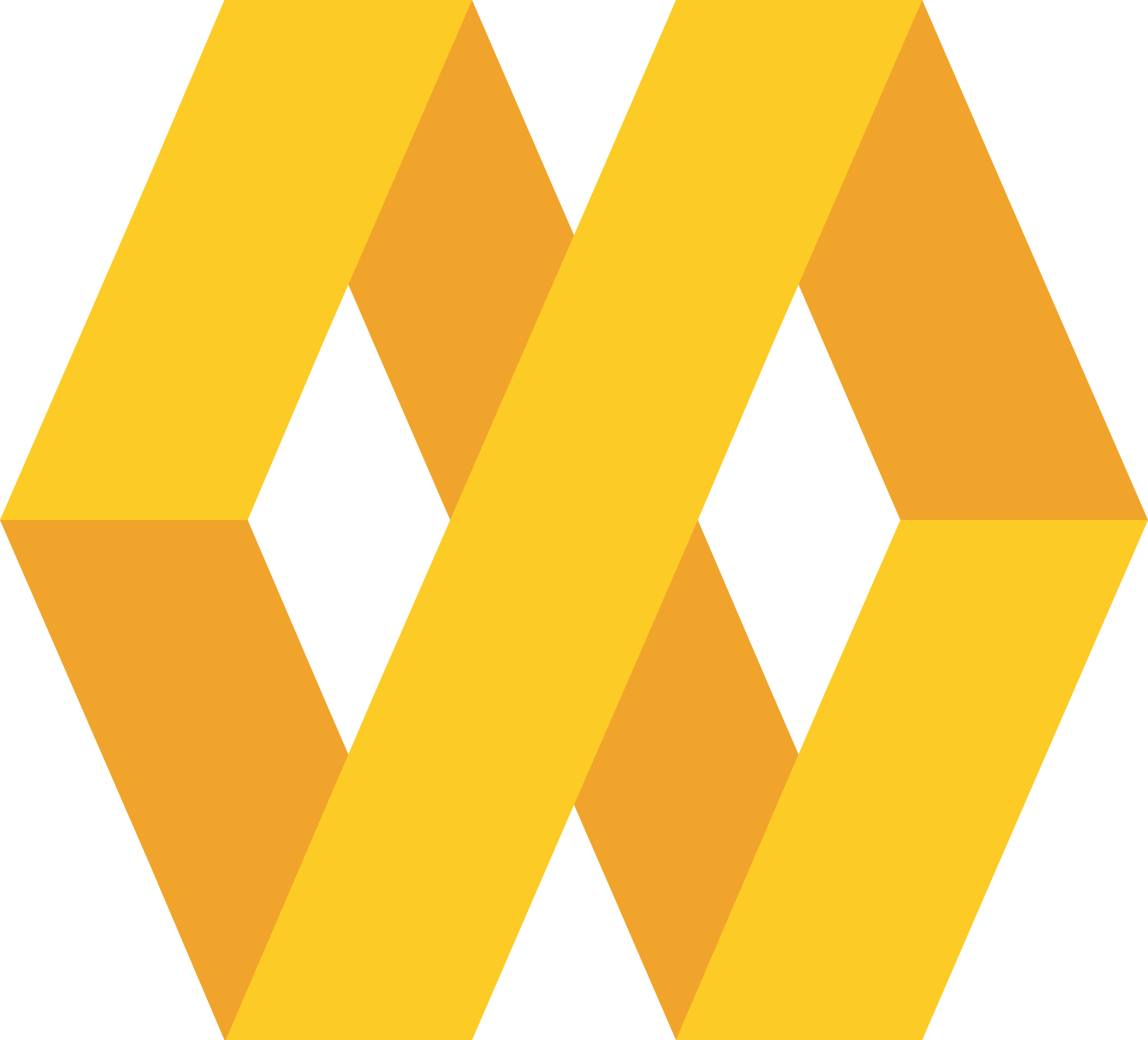 Host #1
Windows 2008
IE 8.0
Manual
Tester #1
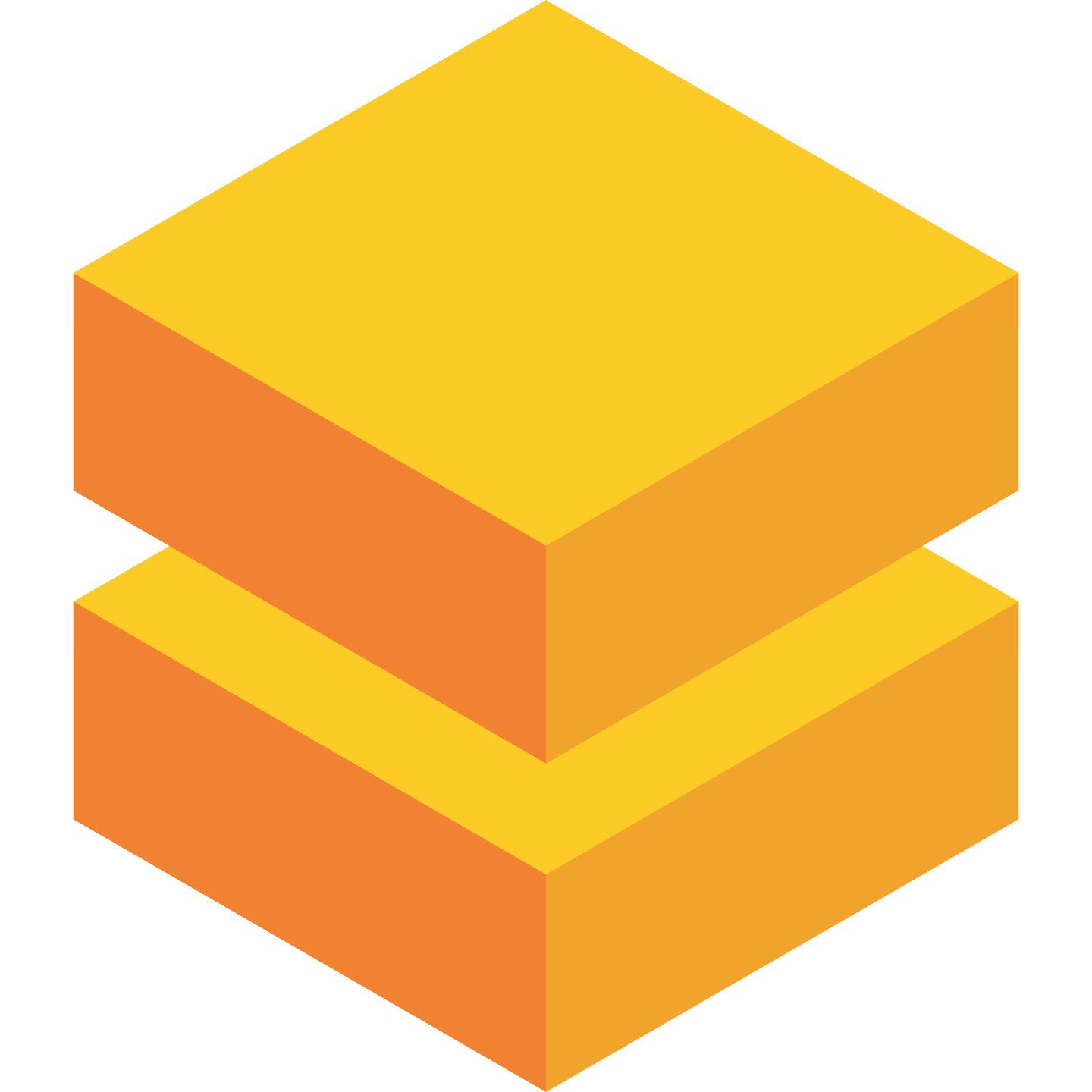 RemoteLaunch®
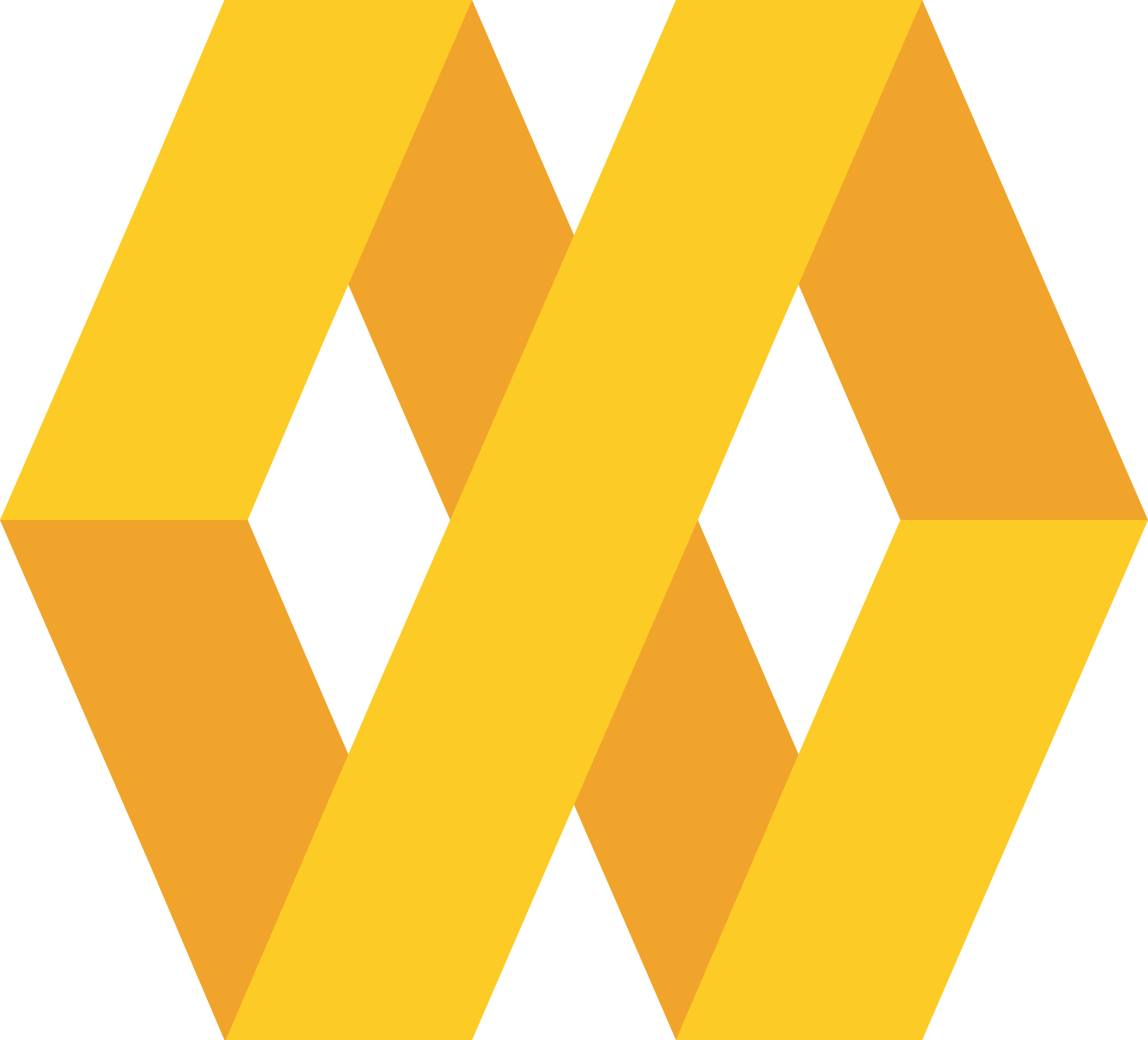 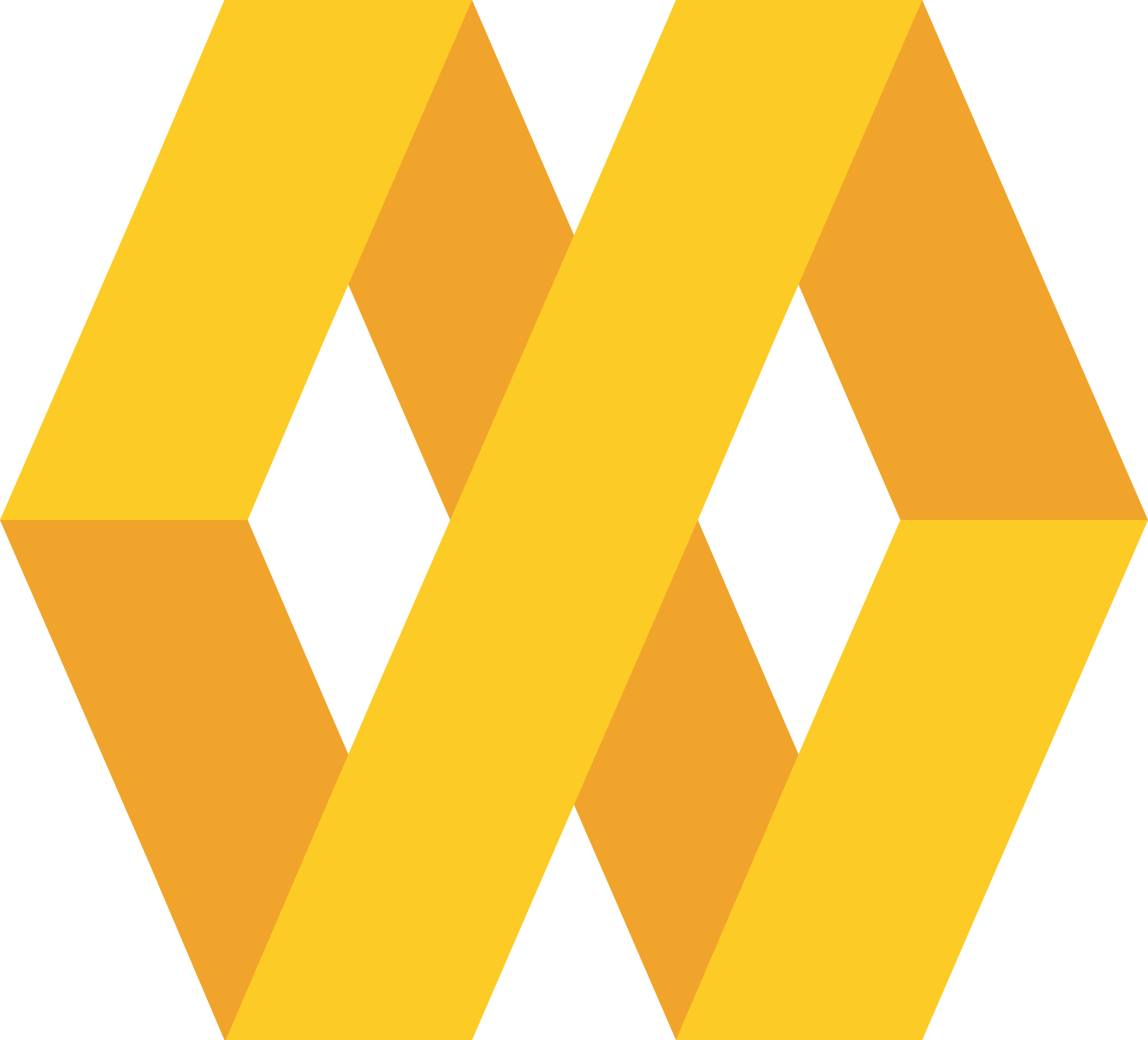 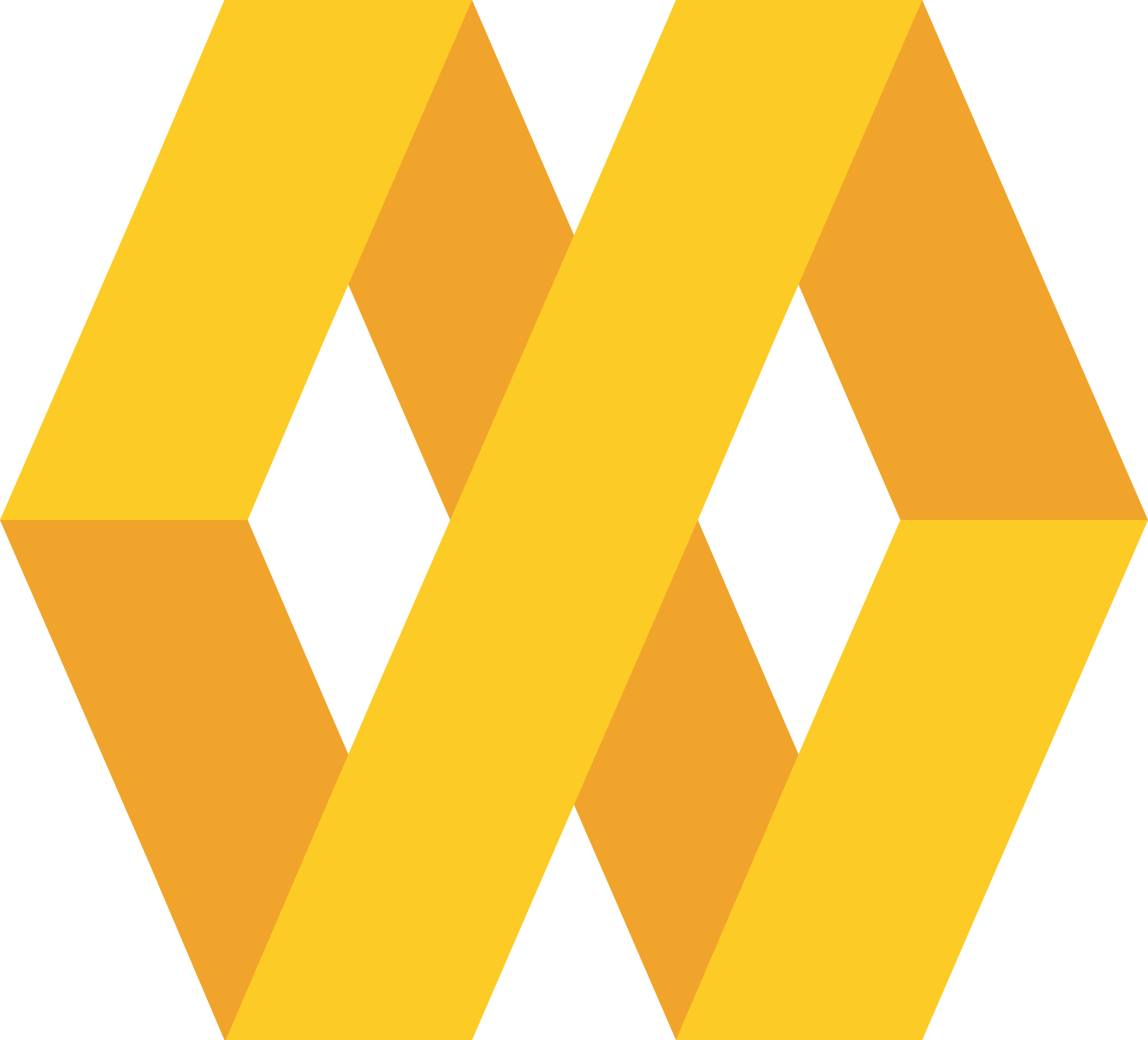 SpiraTest®
Repository
Host #2
Windows Vista
Mozilla Firefox
Manual
Tester #2
RemoteLaunch®
Host #3
Ubuntu Linux
Google Chrome
Manual
Tester #3
RemoteLaunchX®
RemoteLaunch lets you integrate other automated testing tools with SpiraTest in addition to Rapise
Data-Driven Testing
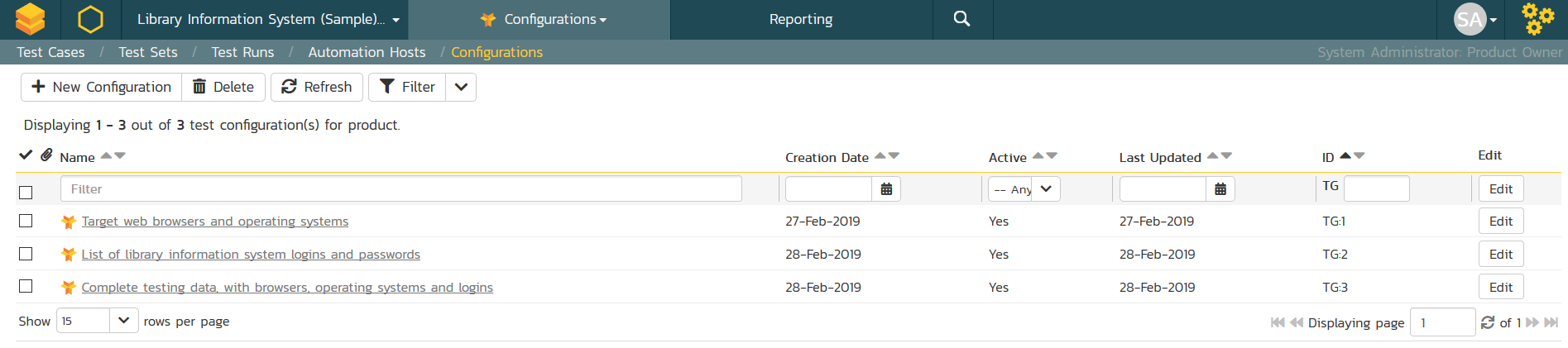 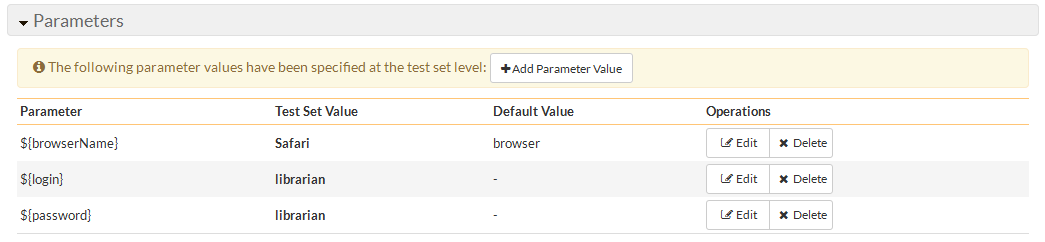 SpiraTest lets you parameterize your test cases and execute them using different data combinations for full coverage.
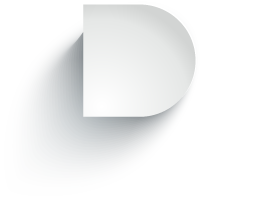 Developers
[Speaker Notes: Let’s talk next about developers]
Issue & Defect Tracking
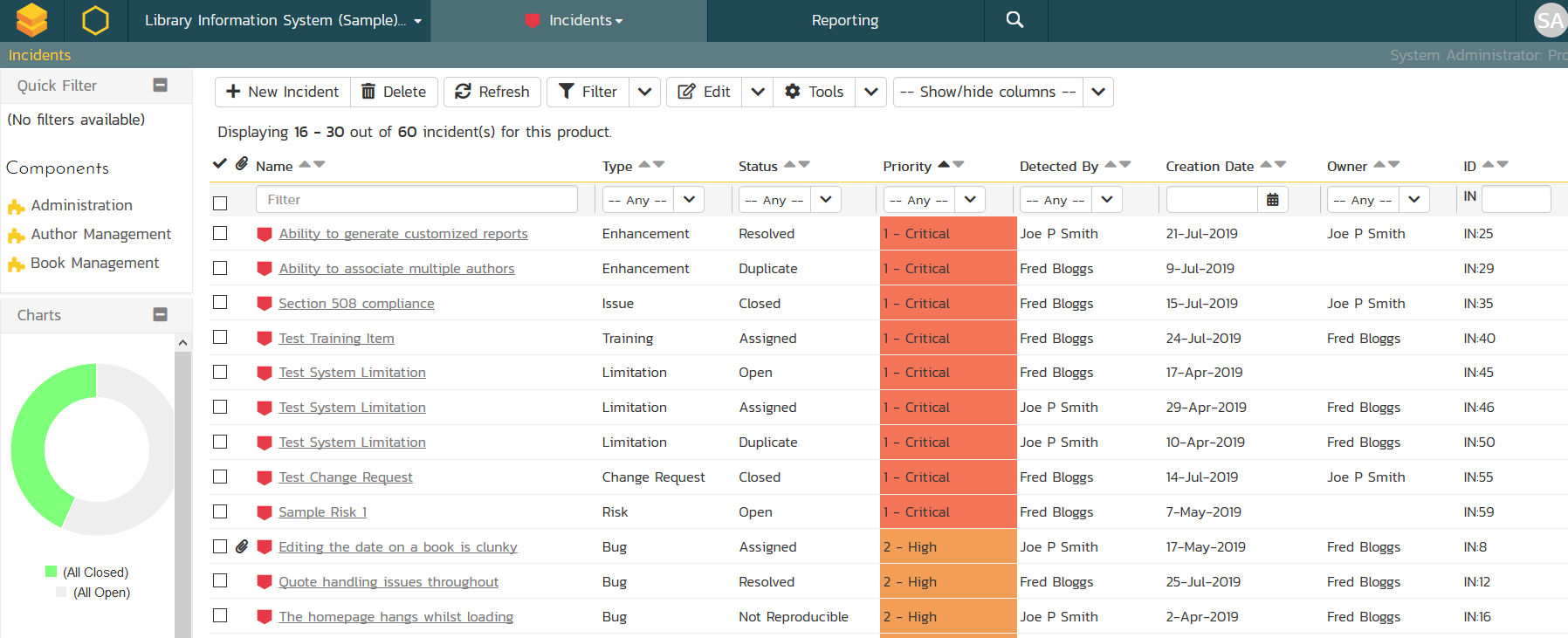 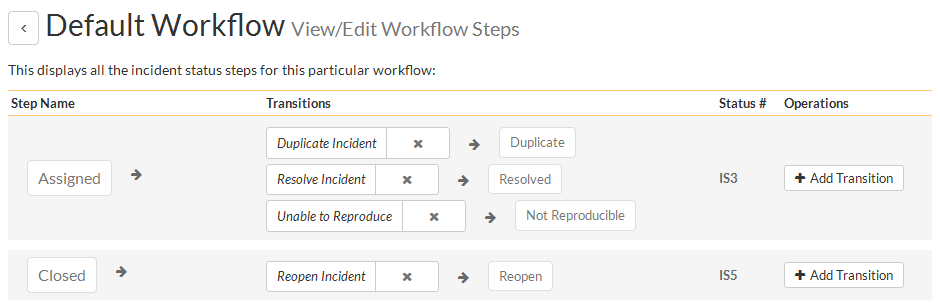 SpiraTest includes a flexible bug and issue tracker with requirements traceability, and integrated workflow engine.
Build Integrated with CI / CD Tools
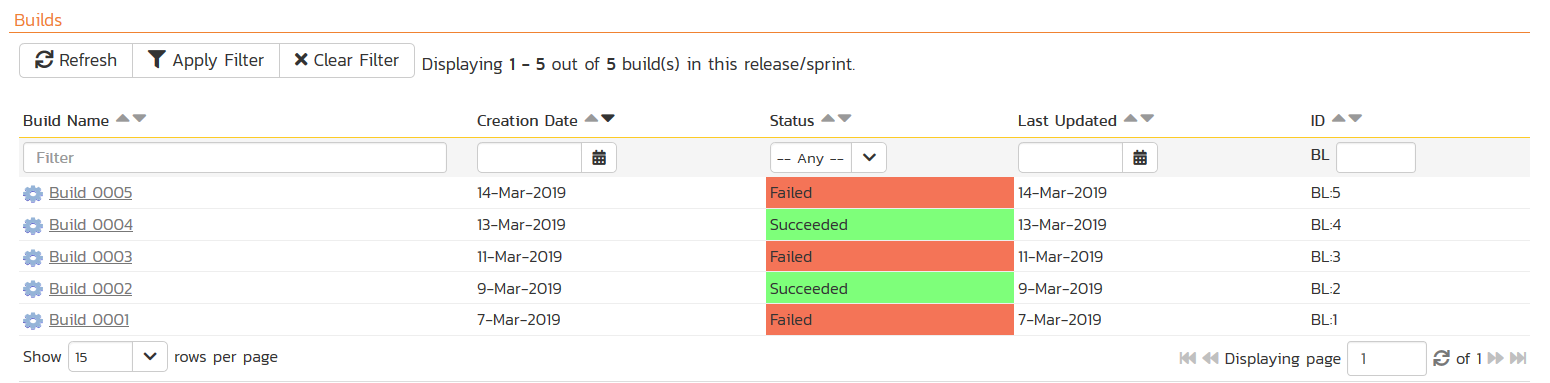 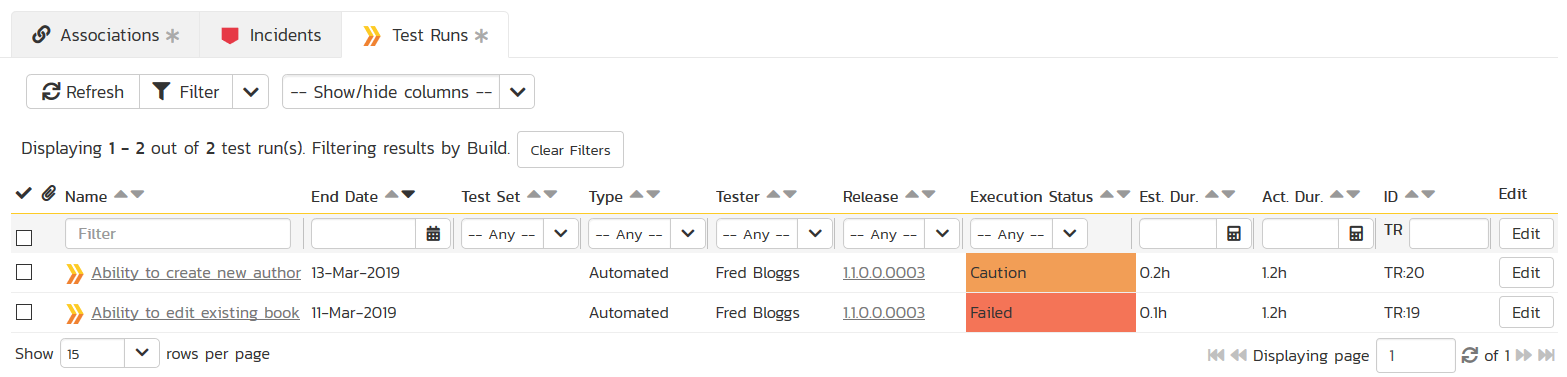 Build Management in SpiraTest lets you integrate with continuous integration build servers with full traceability for each build
Integration with your Favorite IDEs
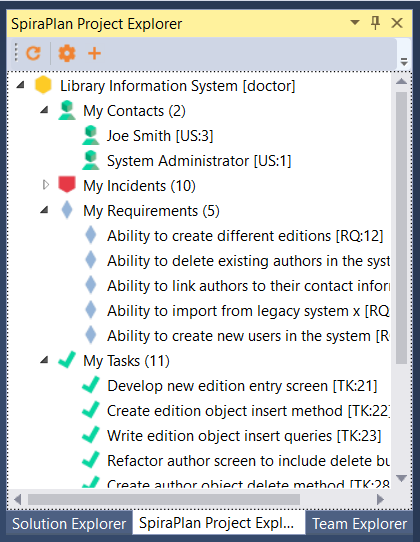 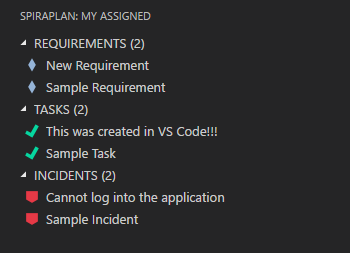 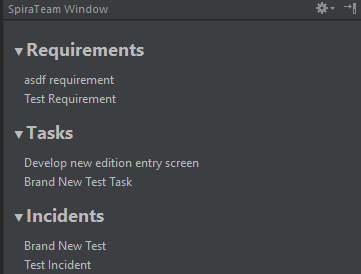 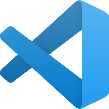 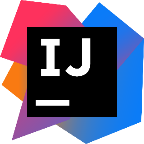 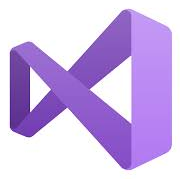 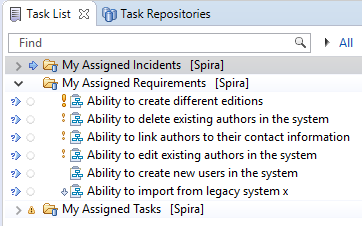 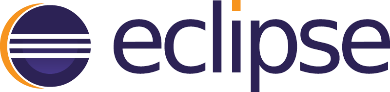 Integration Options
SpiraTest Fits into Your Ecosystem Seamlessly
Recap: Harmony Across Ecosystems
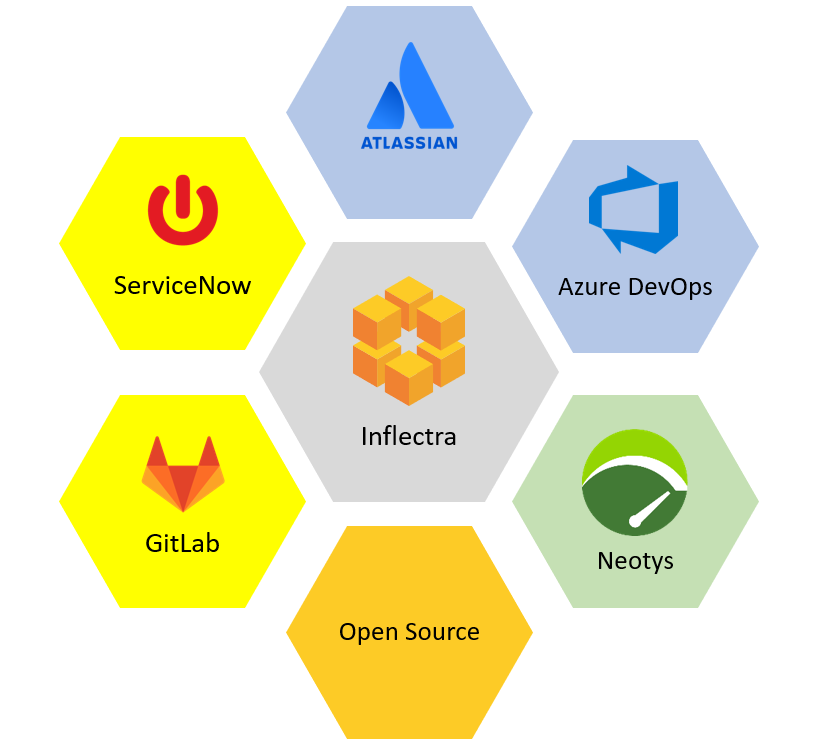 We recognize that you need to integrate SpiraTest with other tools and systems
We make this easy and straightforward so you can get working faster & easier
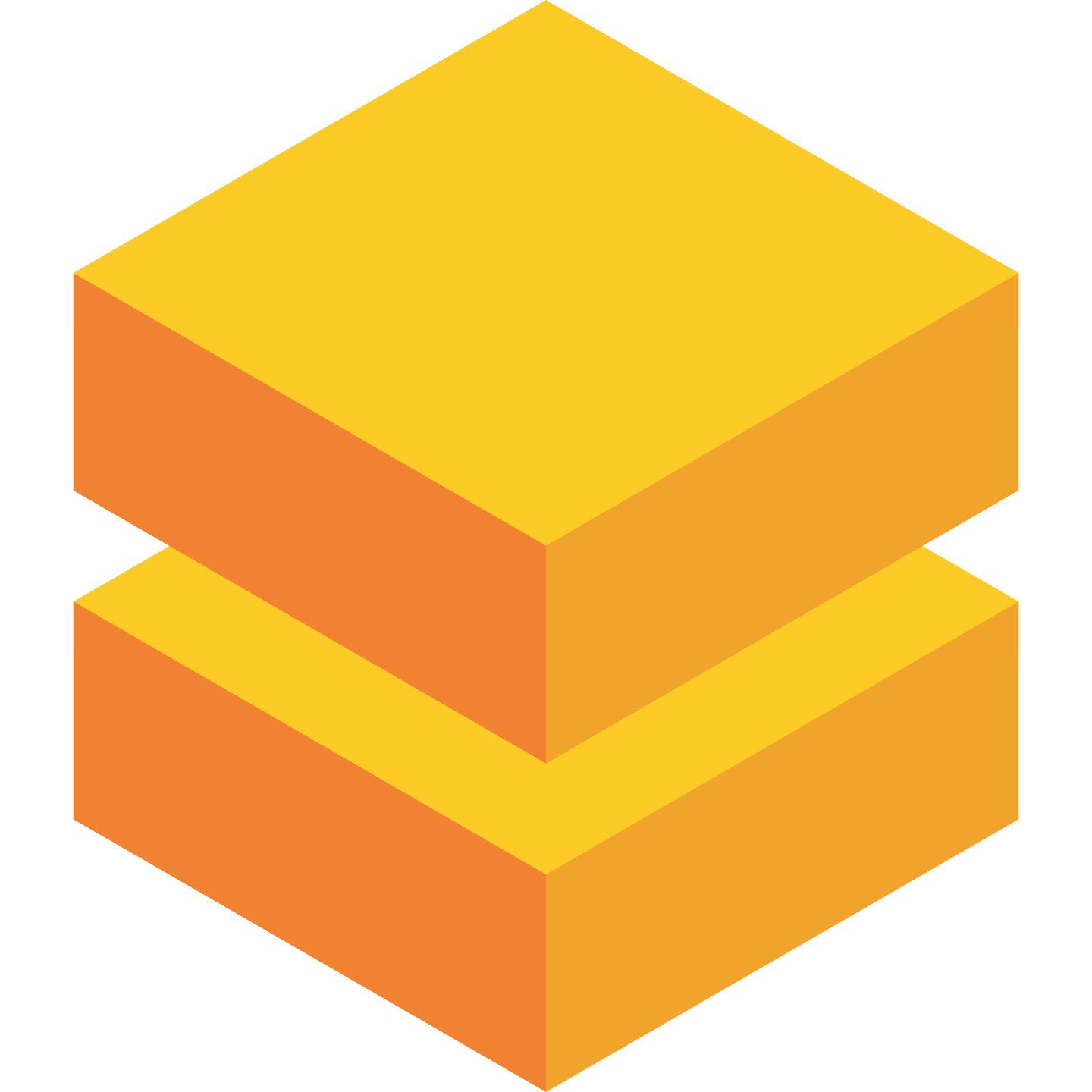 Integration Options
Over 65 integrations and connectors, here’s some of the more popular ones:
Developer IDEs
Unit Test Frameworks
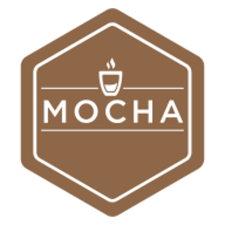 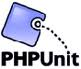 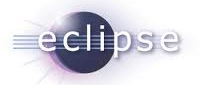 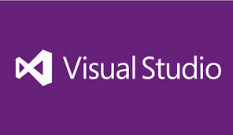 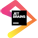 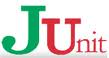 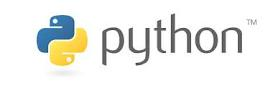 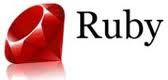 CI / Build Servers
Bug-Tracking Tools
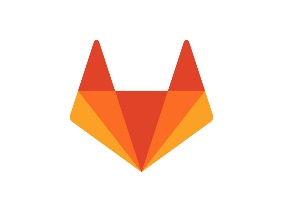 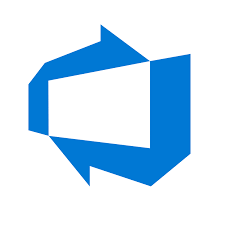 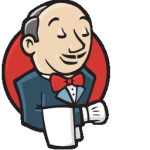 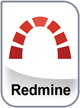 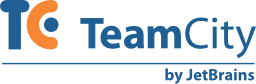 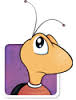 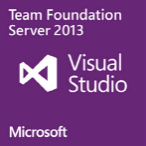 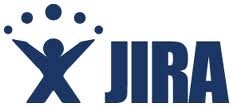 Modelling Tools
Functional Testing Tools
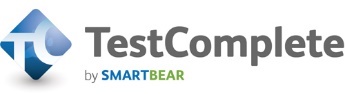 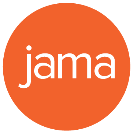 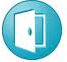 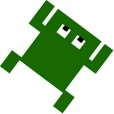 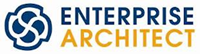 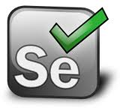 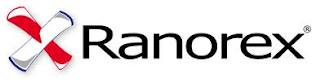 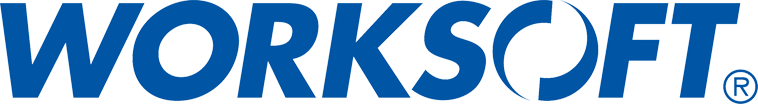 CRM & Service Management
Performance Testing Tools
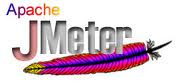 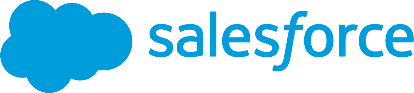 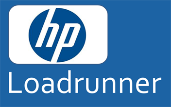 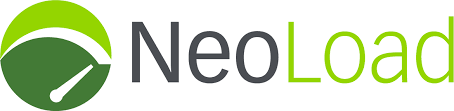 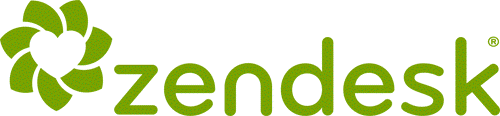 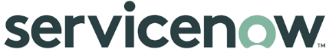 Questions?